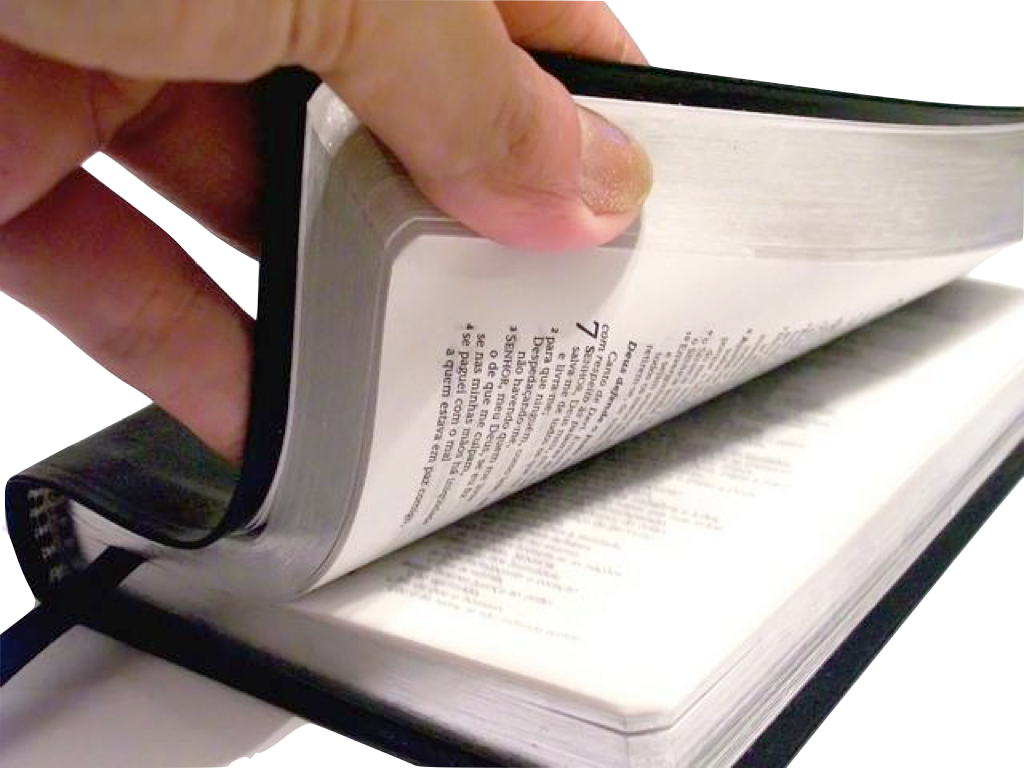 Life Instruction Manual
Read Carefully
Contains Necessary Operating Instructions and Warnings From 
The Manufacturer
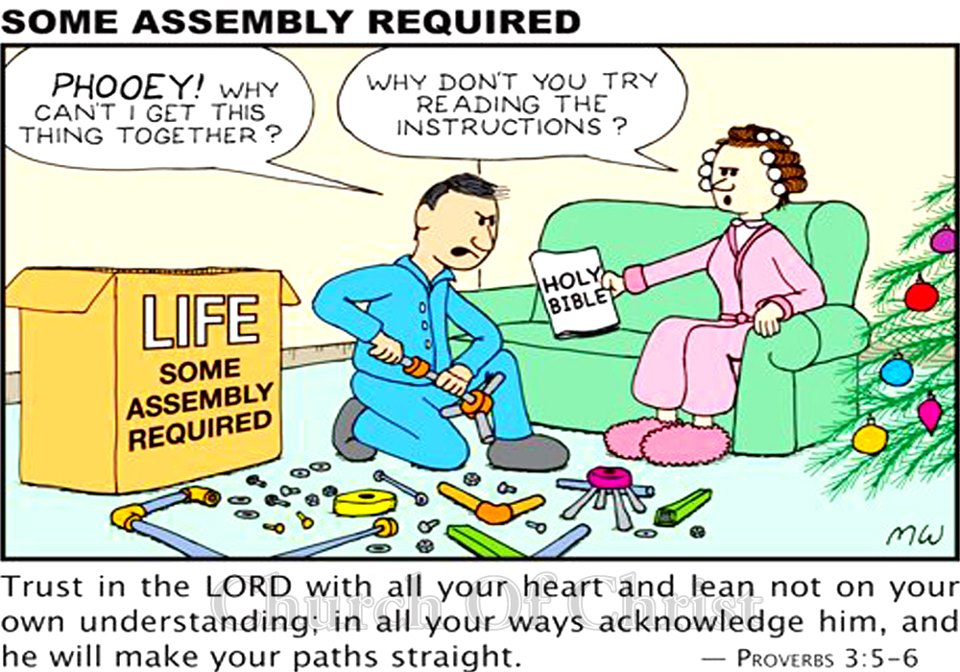 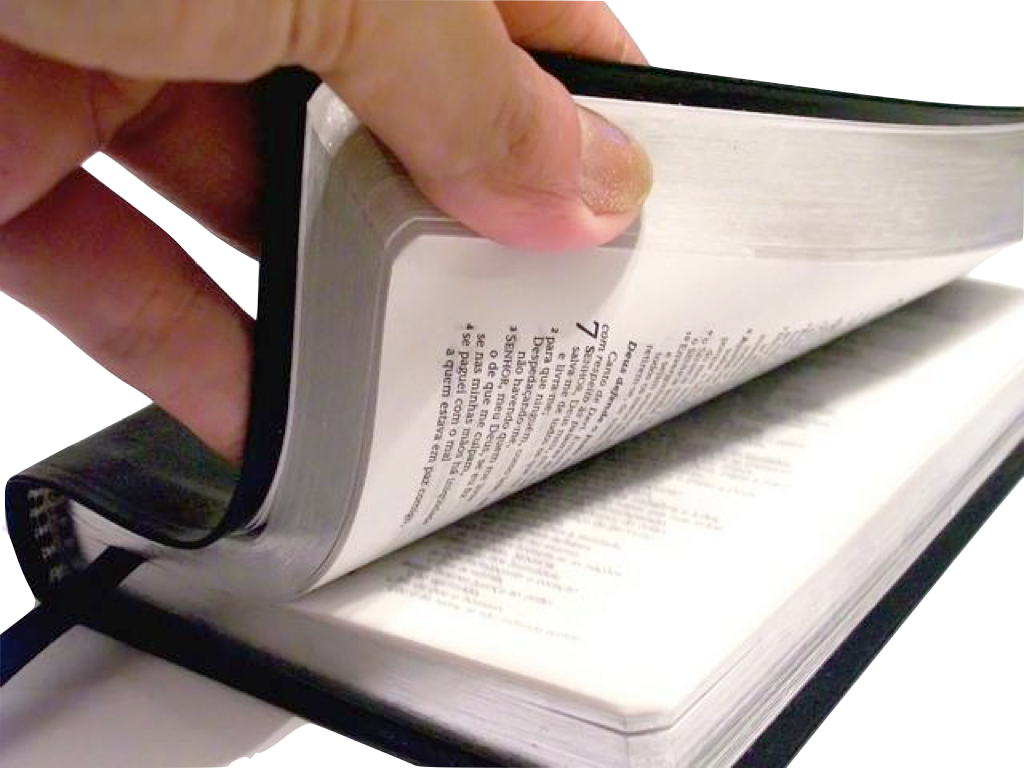 Life Instruction Manual
Jeremiah 10:23
“O LORD, I know the way of man is not in himself; It is not in man who walks to   direct his own steps.”
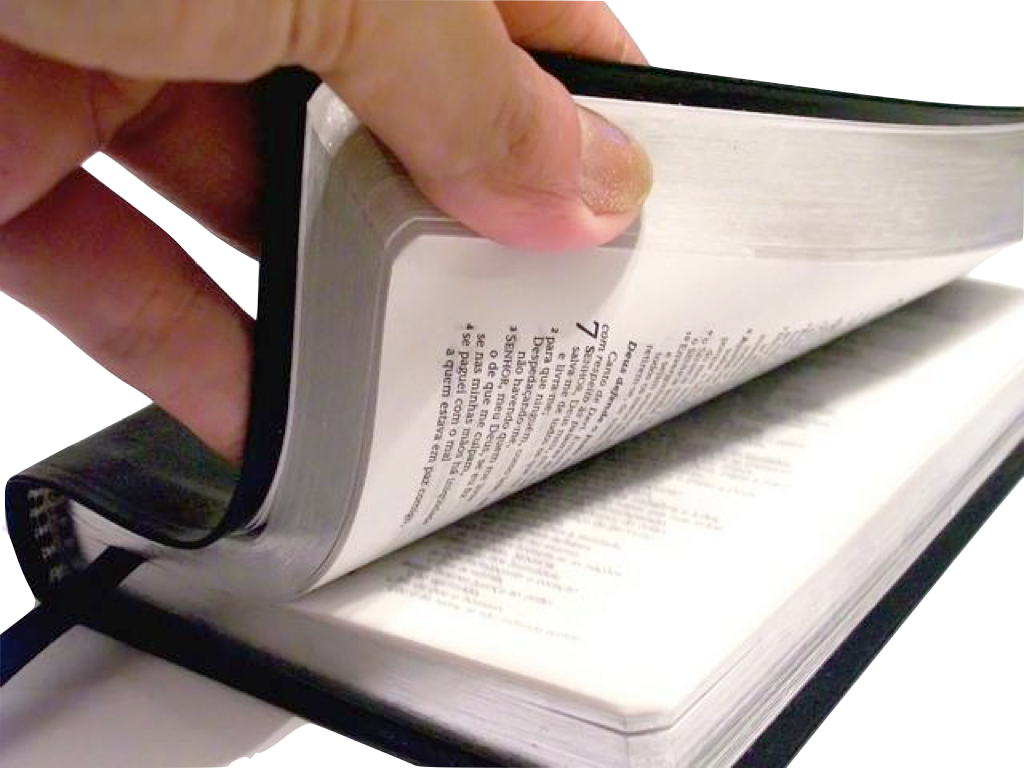 Life Instruction Manual
Proverbs 14:12
“There is a way that seems right to a man, But its end is the way of death.”
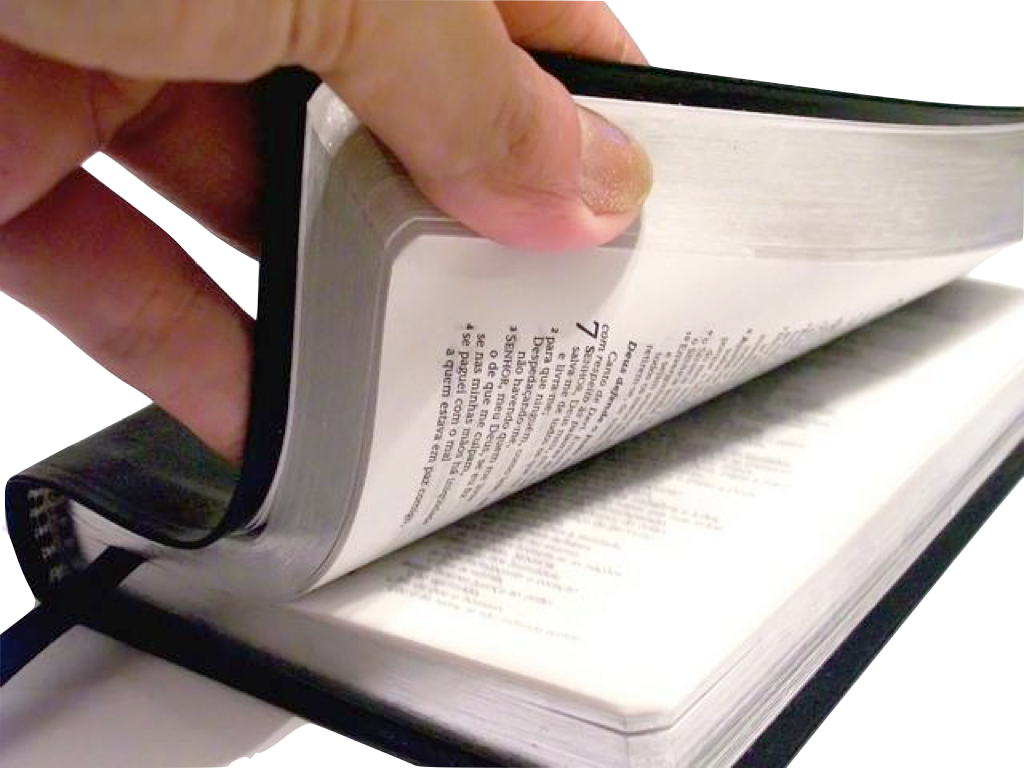 Life Instruction Manual
Judges 21:25
“In those days there was no king in Israel; everyone did what was right in 
his own eyes.”
Life Instruction Manual
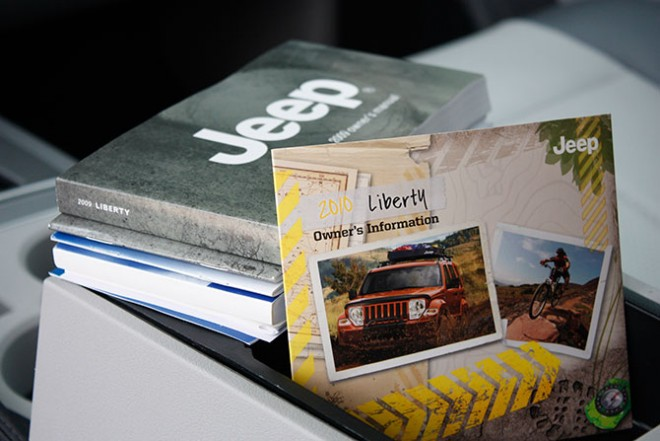 Not Merely An Owners Manual
Psalms 100:3; Romans 14:7-9;                                                                1 Corinthians 6:19; 2 Corinthians 5:15
Not Just a List of Do’s and Don’ts
Commands/ Examples/ Principles/ Context
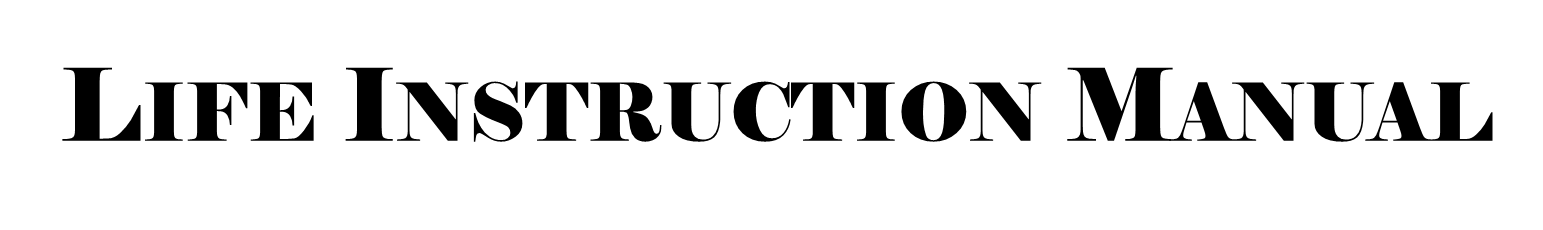 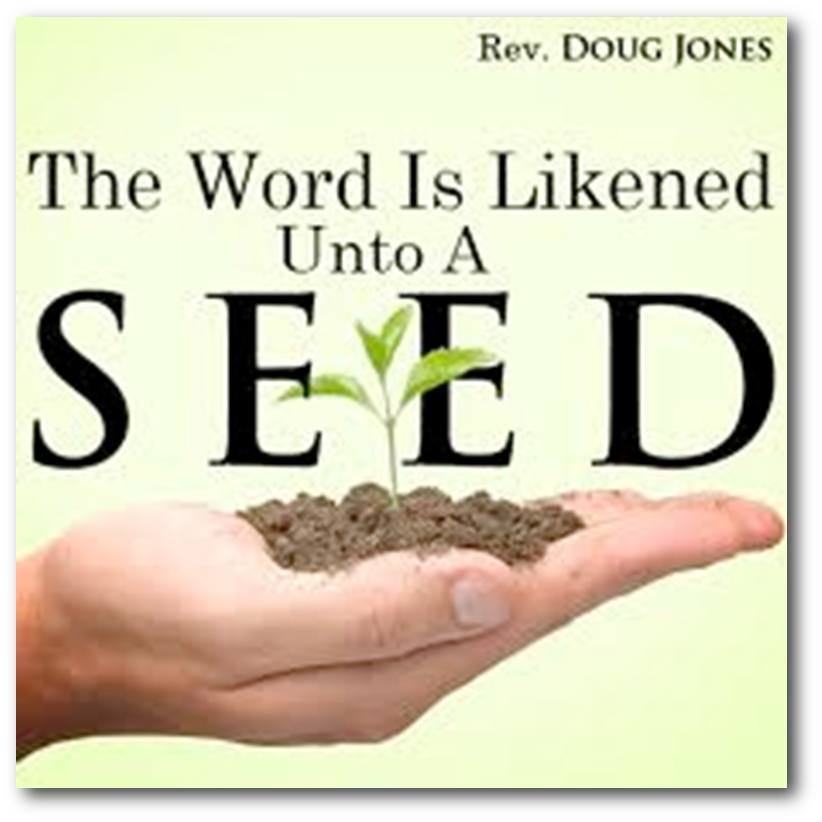 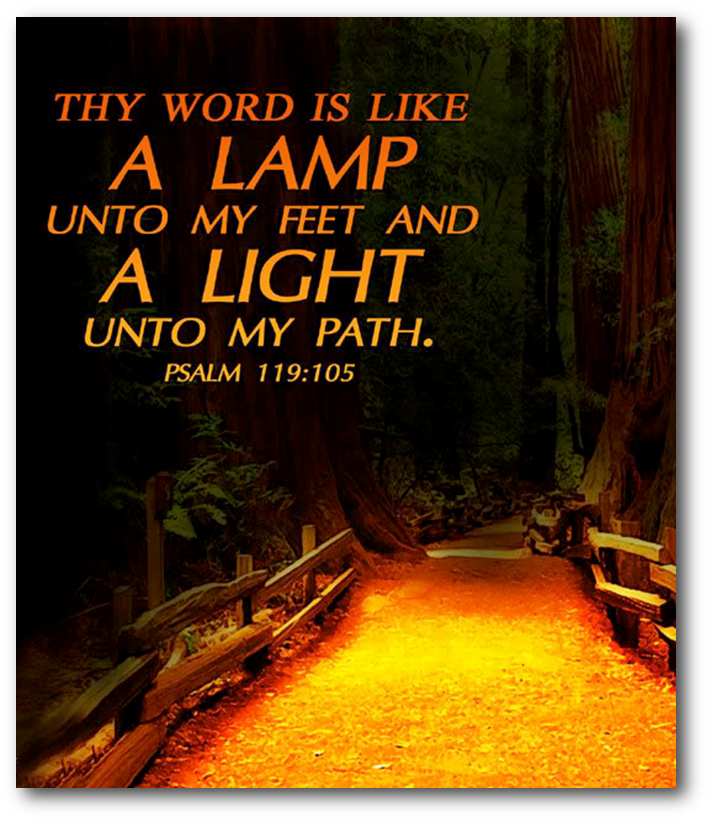 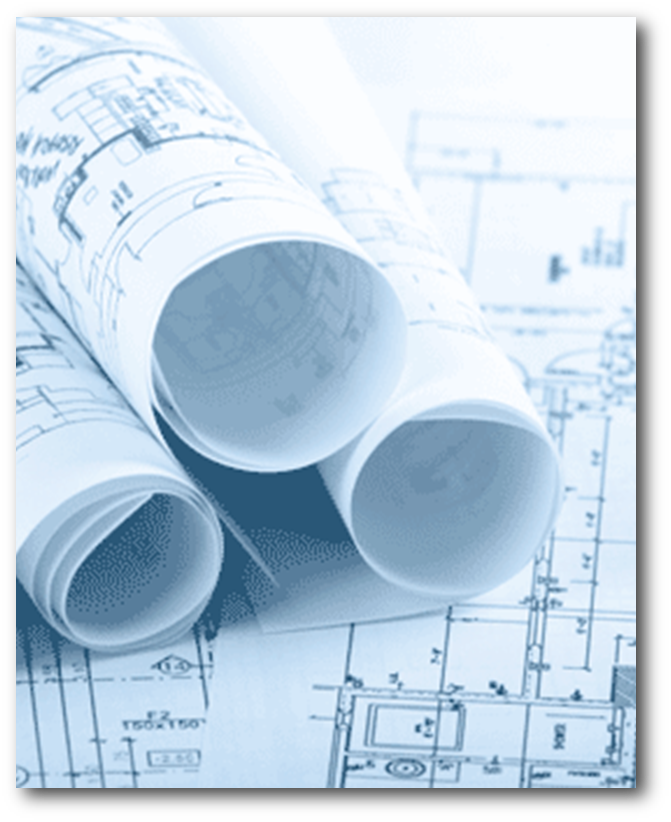 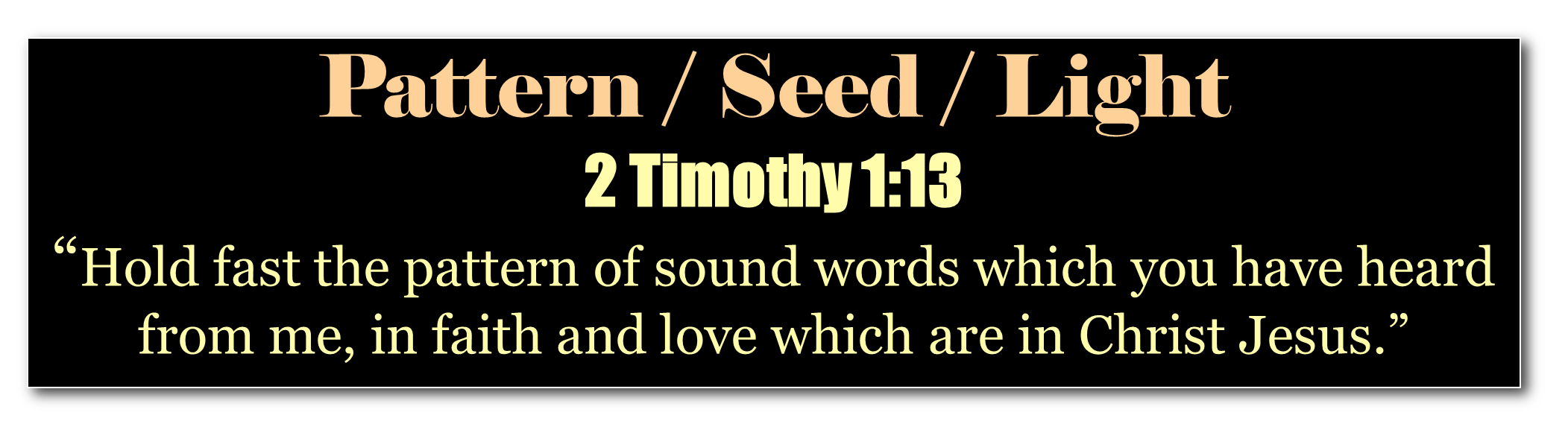 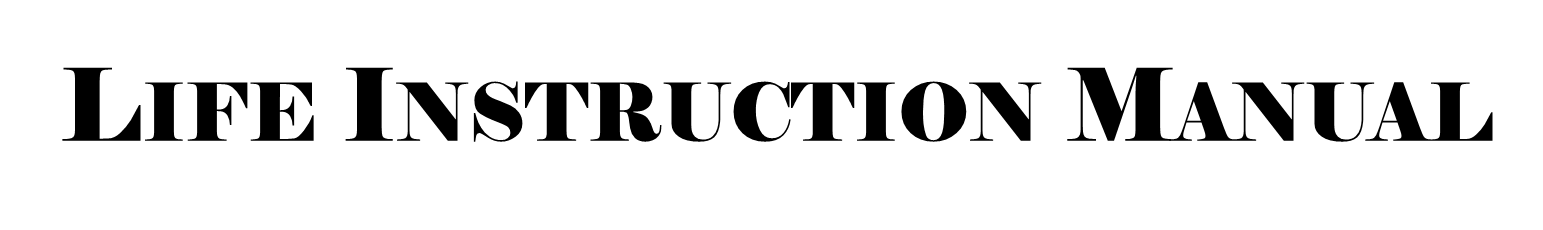 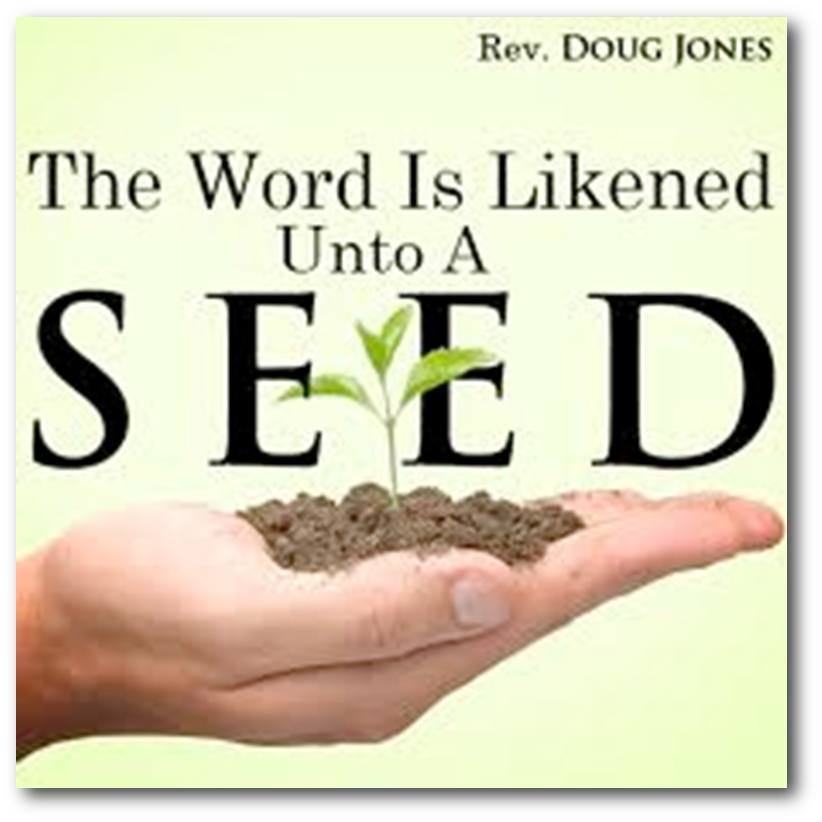 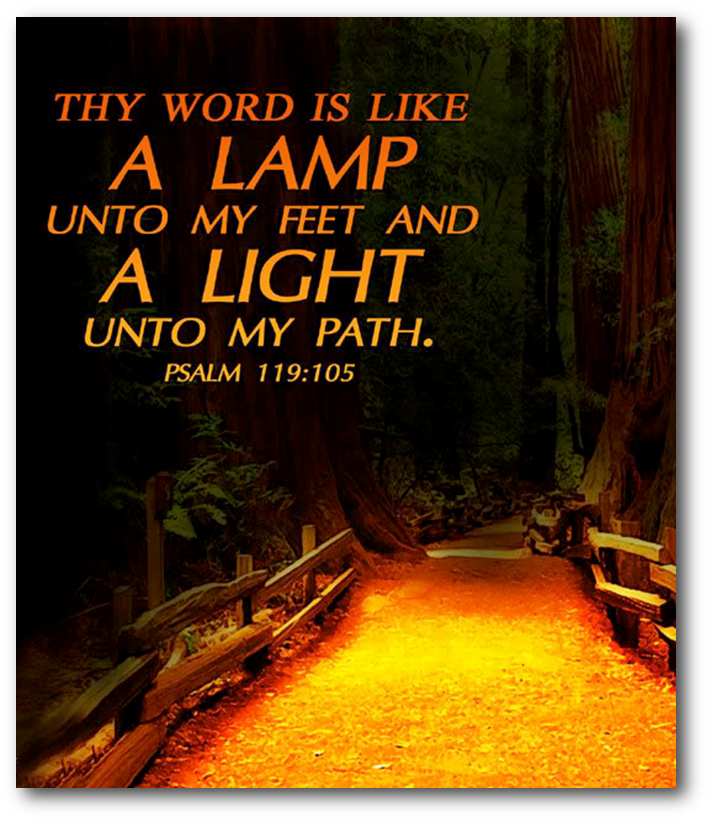 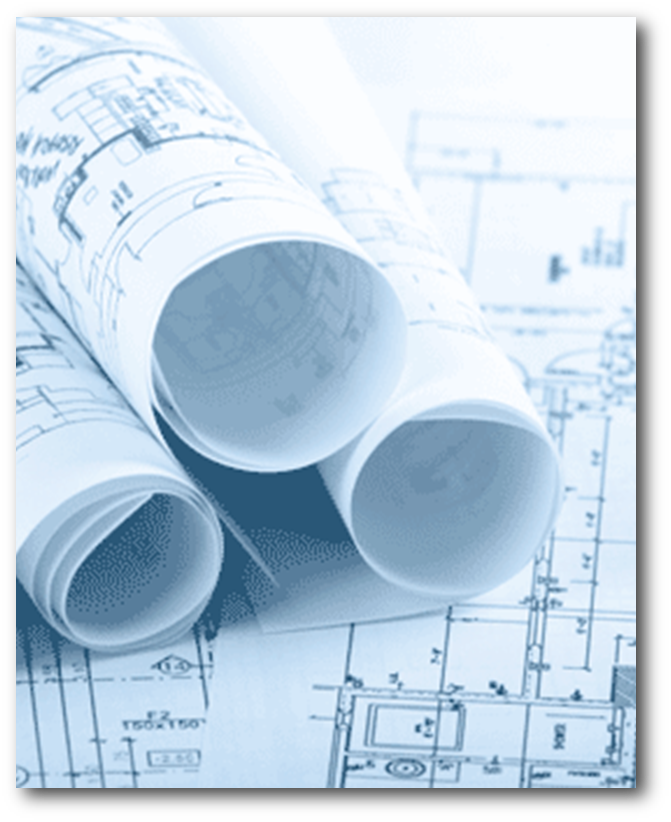 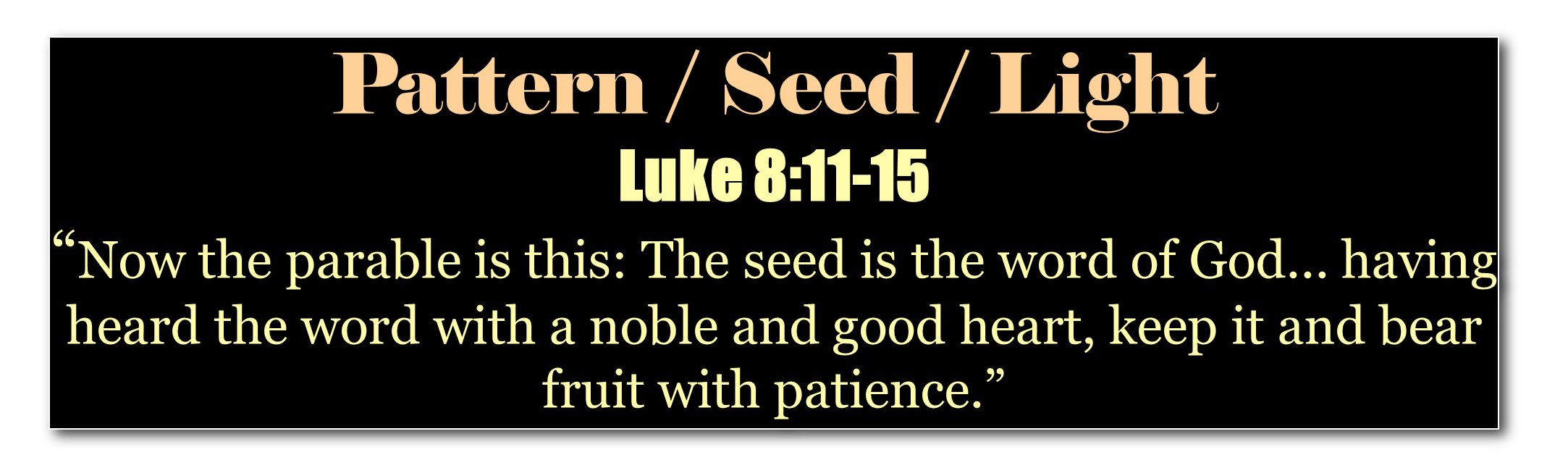 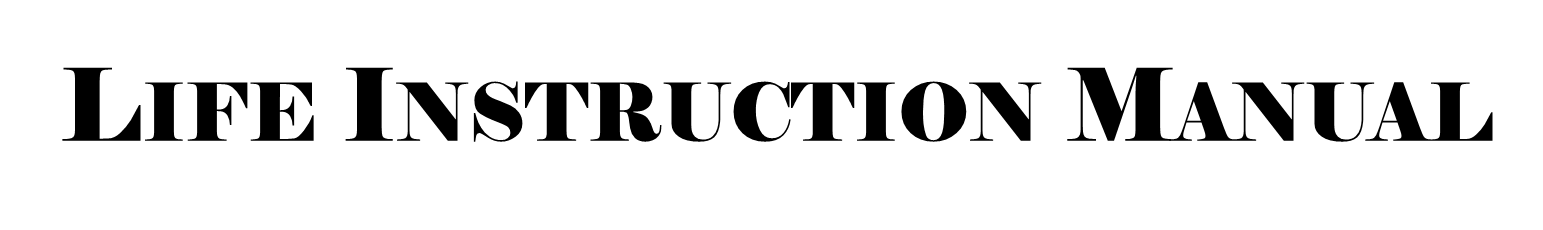 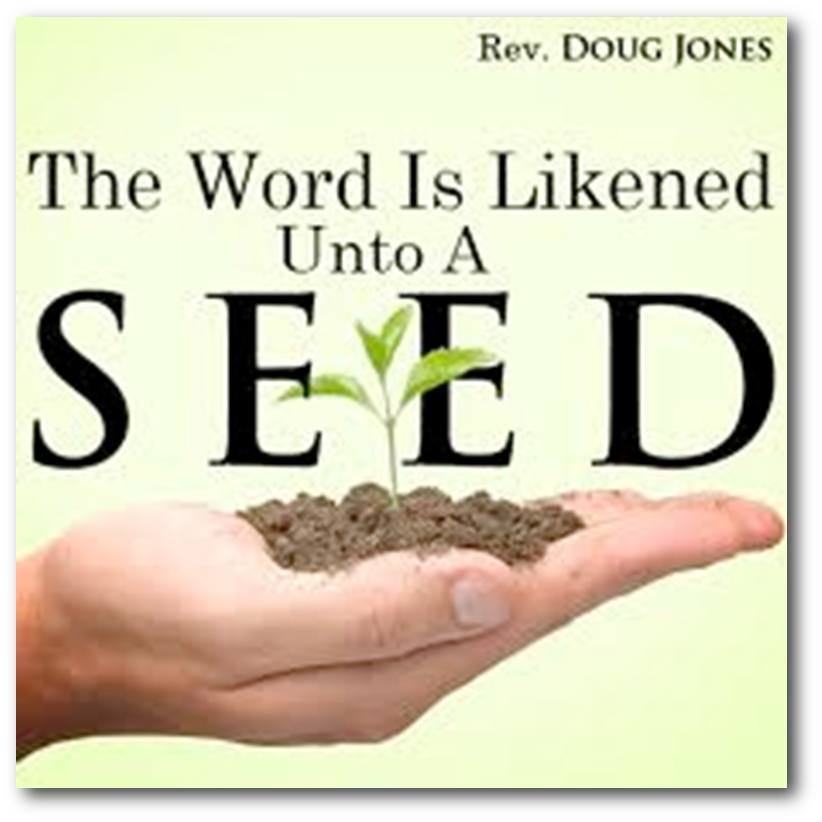 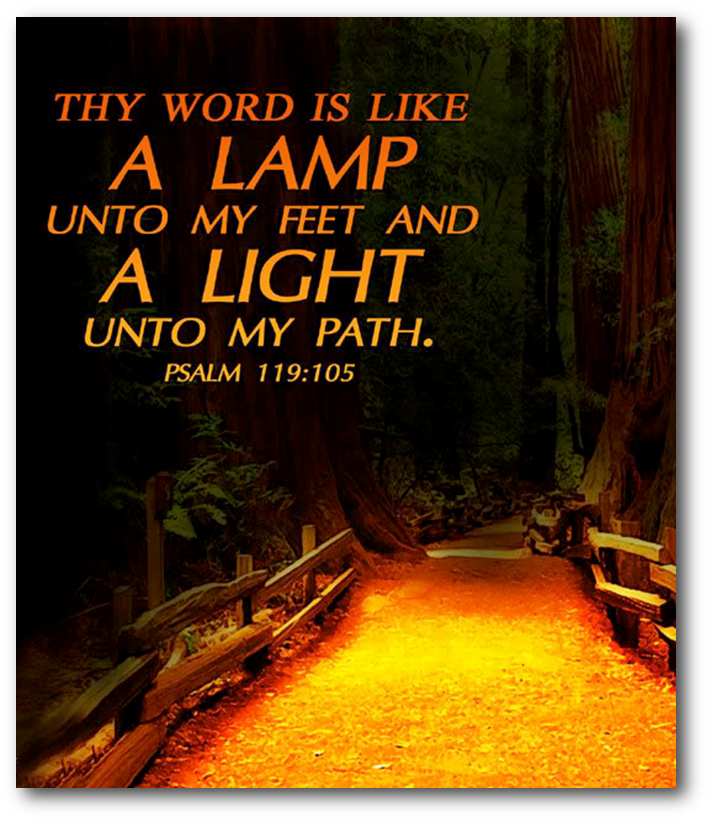 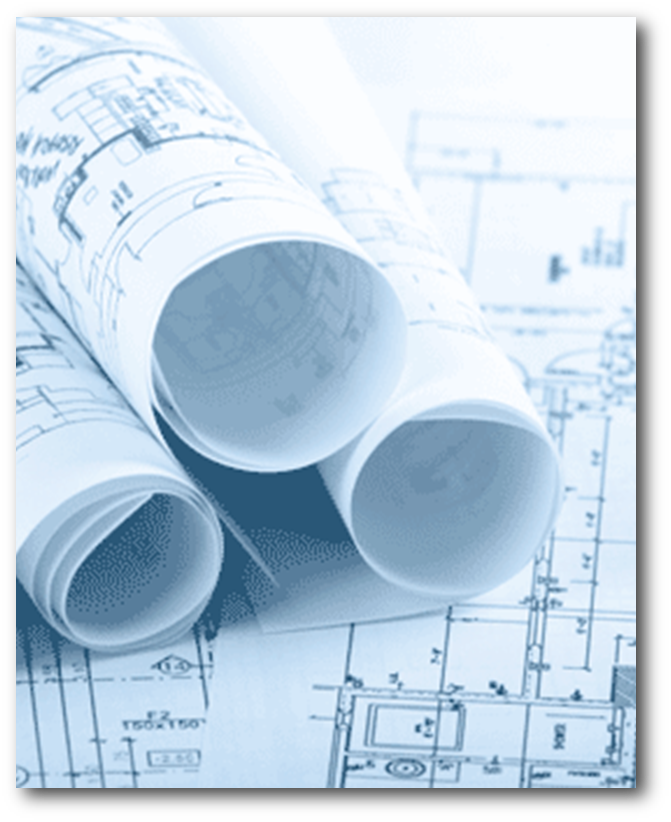 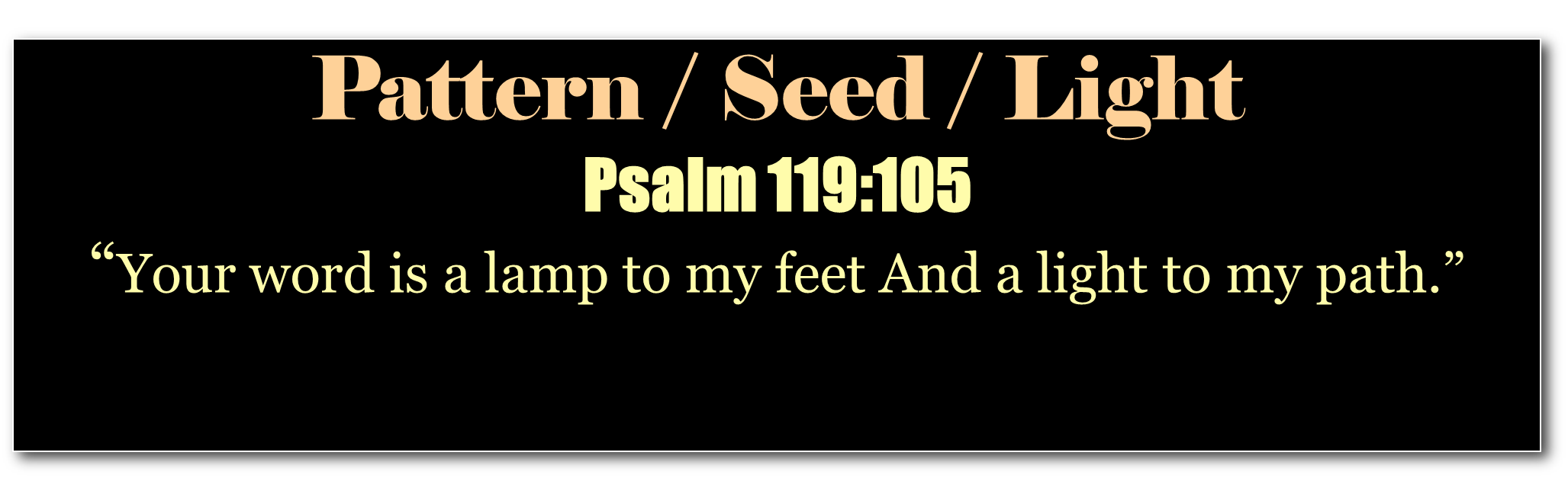 Life Instruction Manual
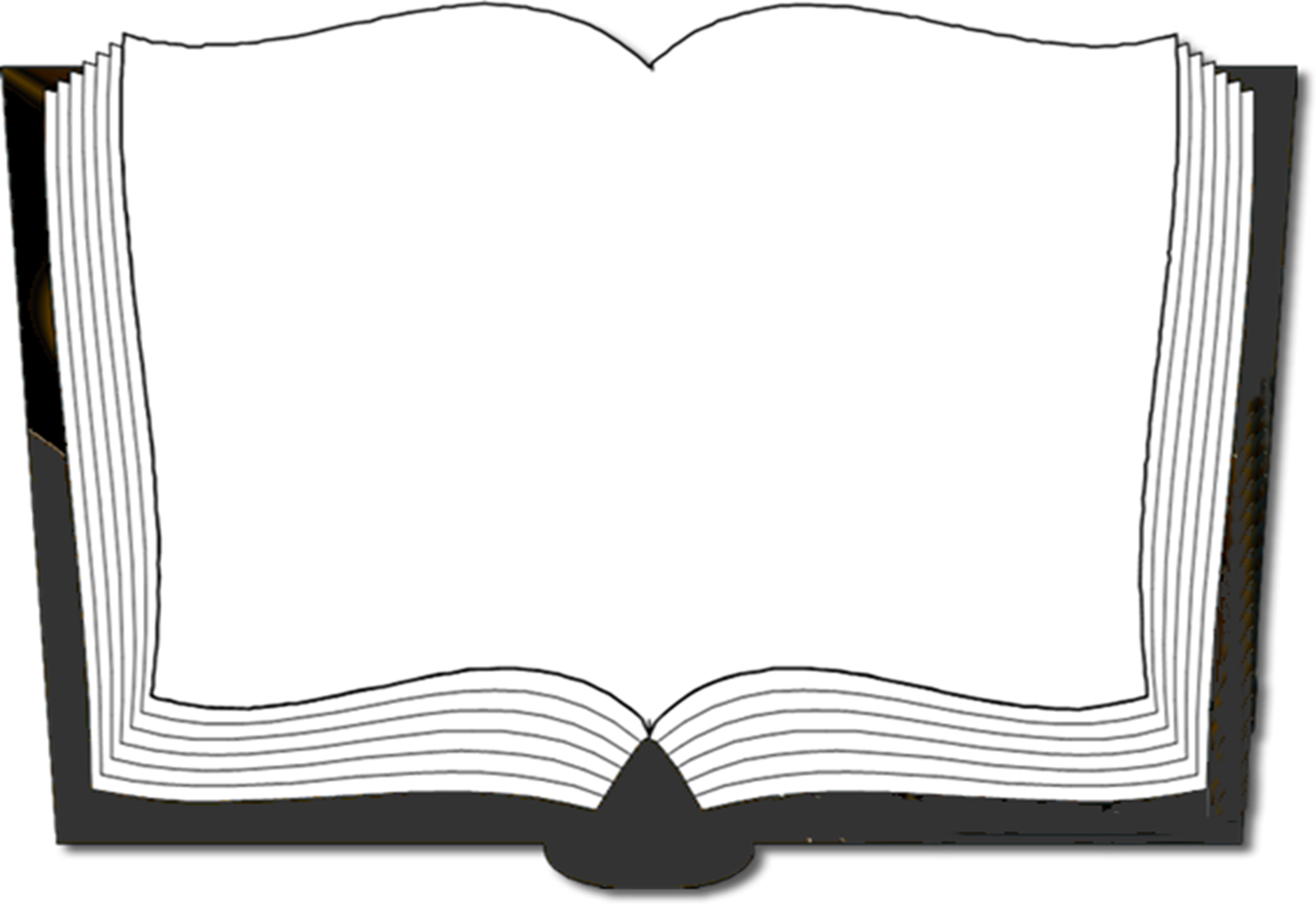 “The law of the LORD is perfect, converting the soul; The testimony of the LORD is sure, making wise the simple; The statutes of the LORD are right, rejoicing the heart; The commandment of the LORD is pure, enlightening the eyes.”
Psalms 19: 7-8
Life Instruction Manual
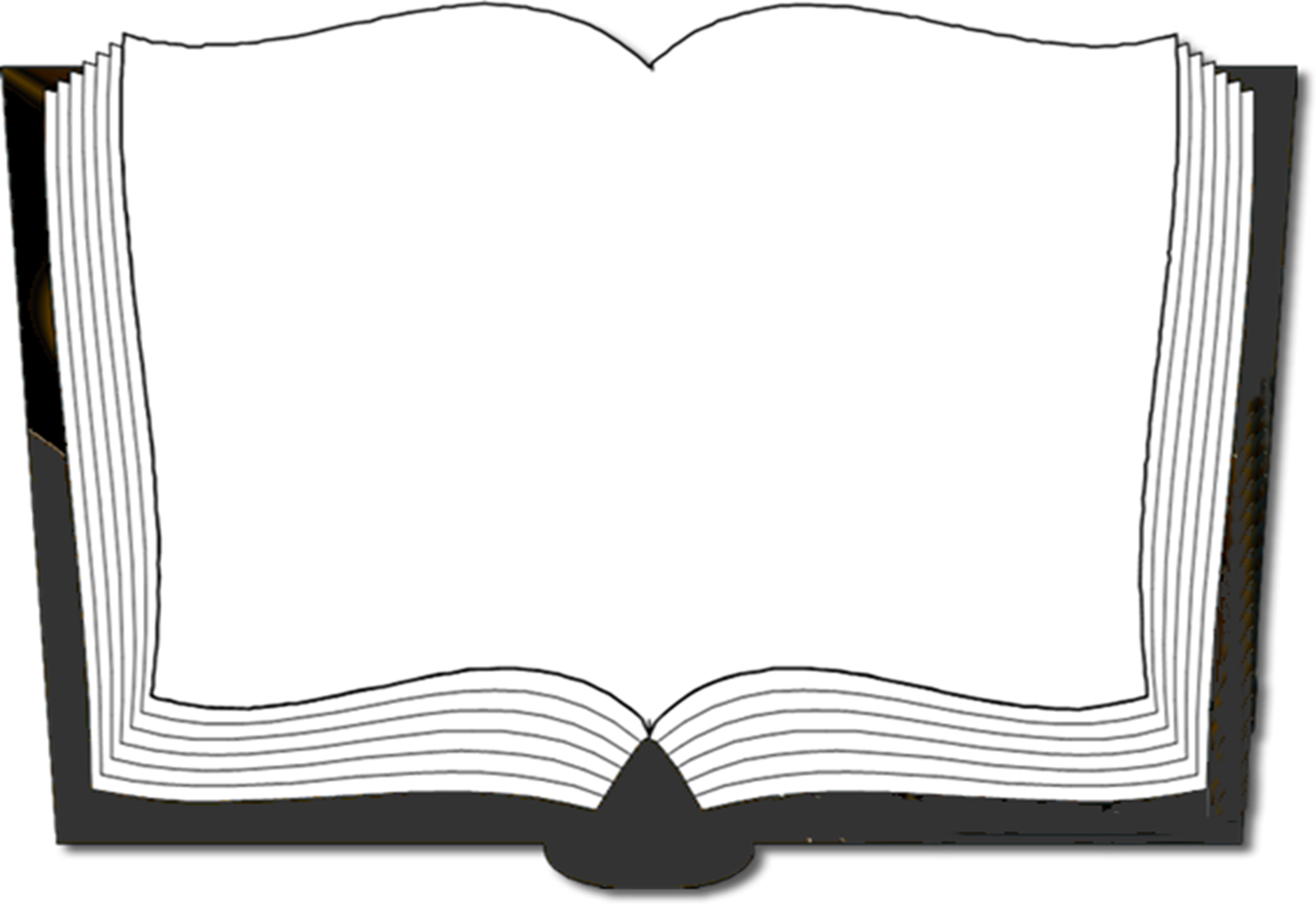 “The fear of the LORD is clean, enduring forever; The judgments of the LORD are true and righteous altogether.
More to be desired are they than gold, Yea, than much fine gold; Sweeter also than honey and the honeycomb.”
Psalms 19: 9-10
Life Instruction Manual
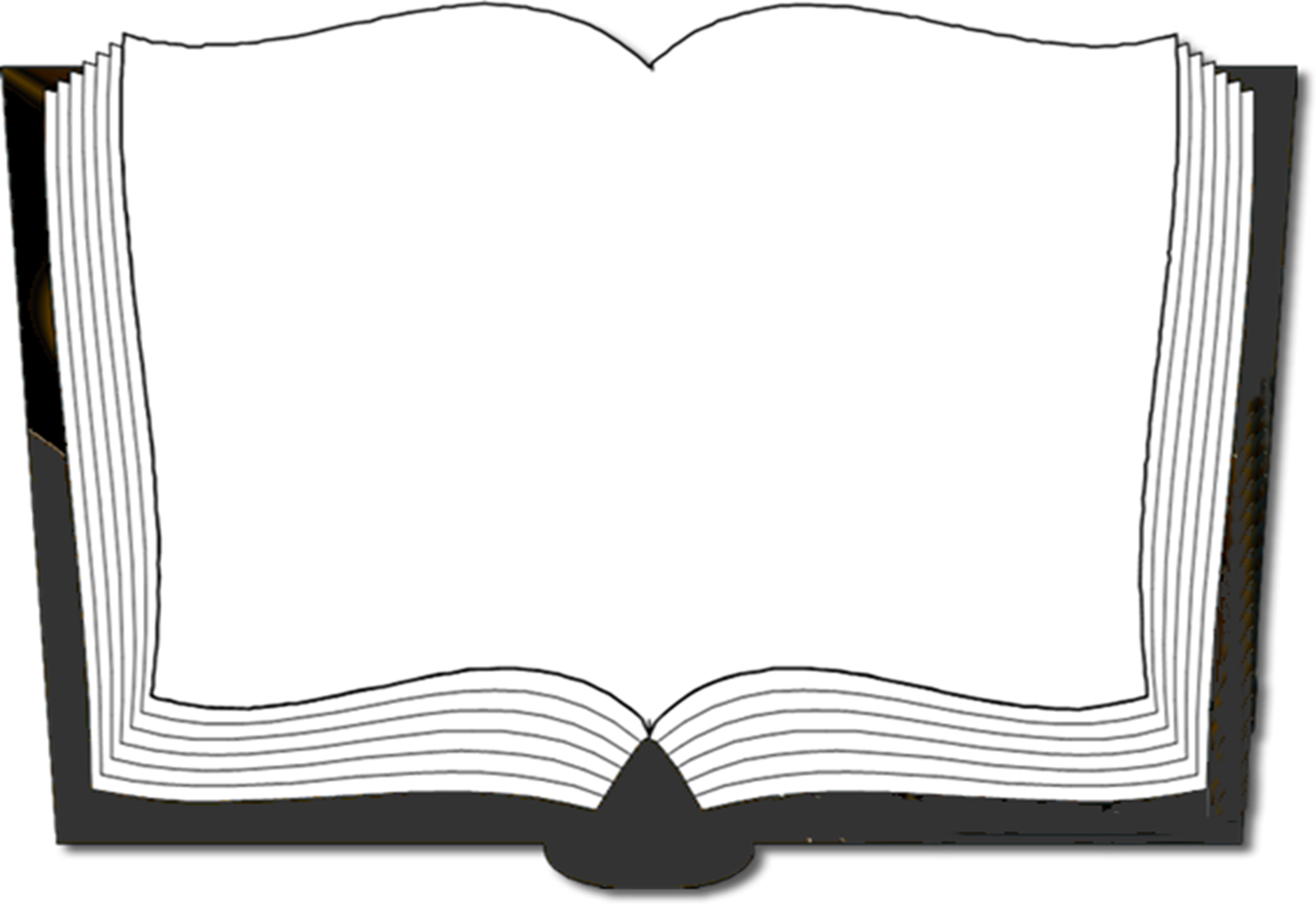 “Moreover by them Your servant is warned, And in keeping them there is great reward.”
Psalms 19: 11
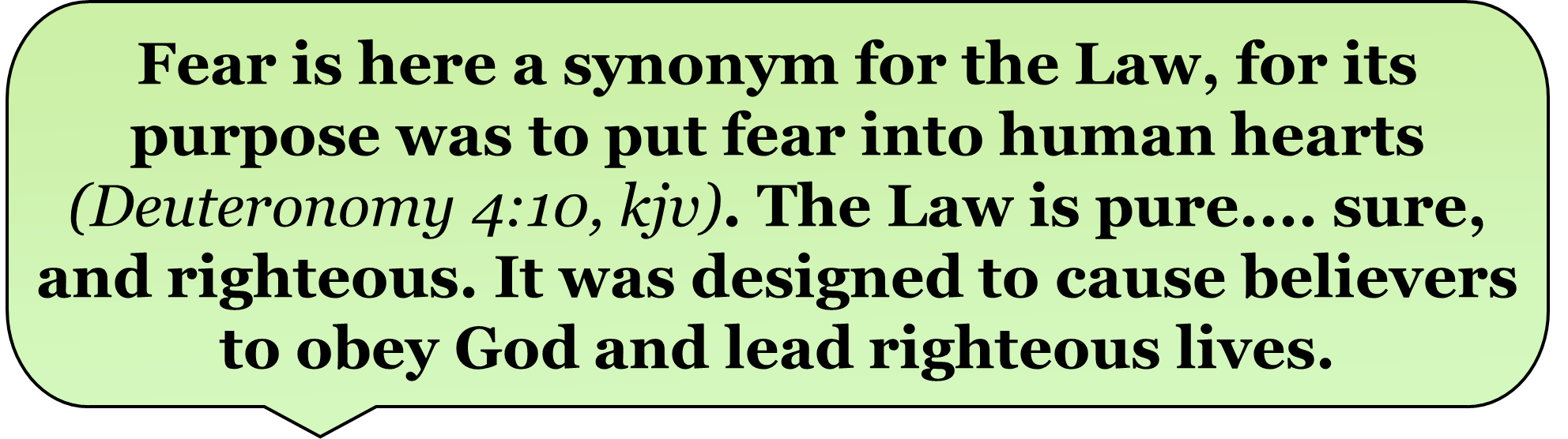 Life Instruction Manual
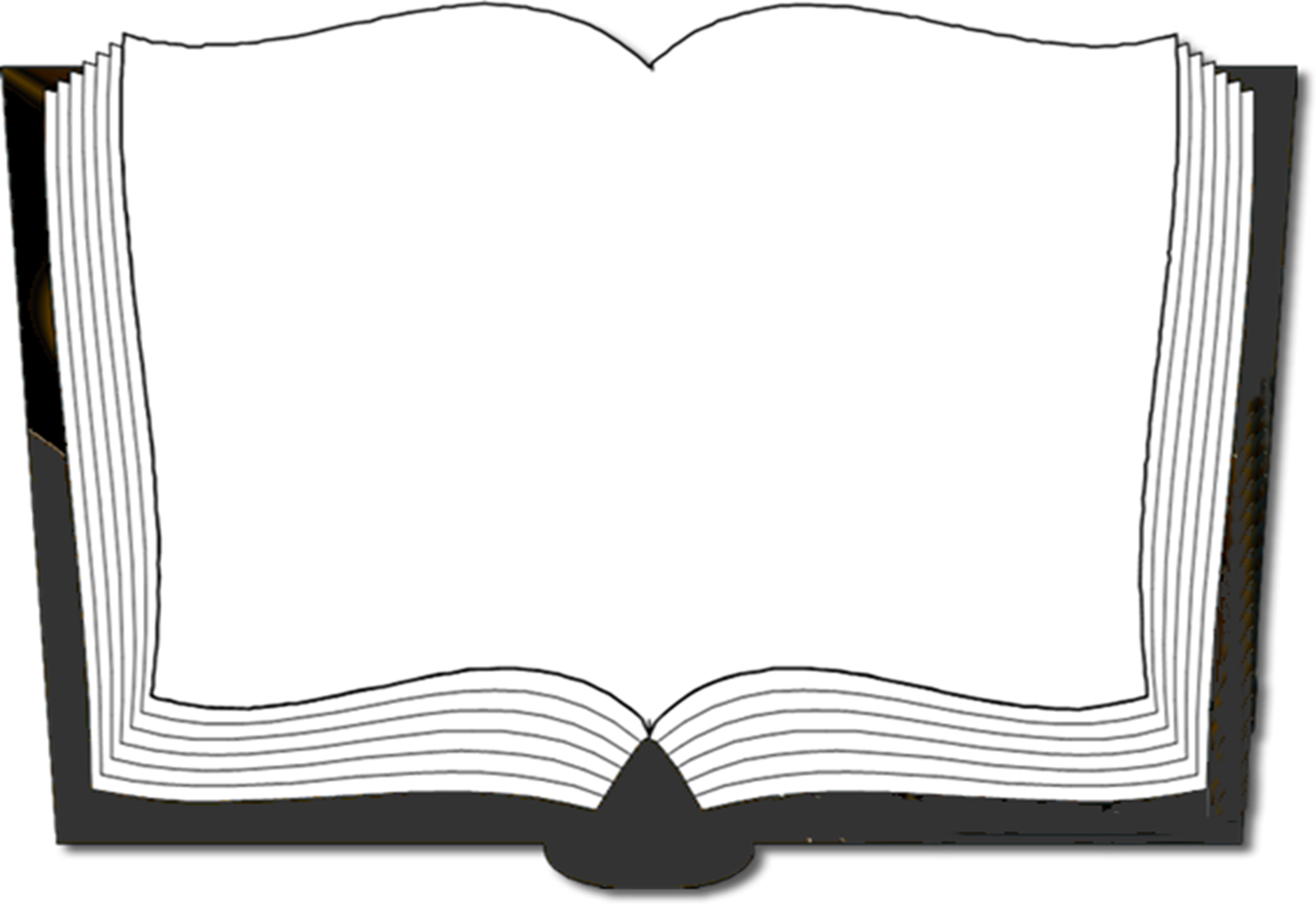 “You have commanded us To keep Your precepts diligently. Oh, that my ways were directed To keep Your statutes! Then I would not be ashamed, When I look into all Your commandments. I will praise You with uprightness of heart, When I learn Your righteous judgments.”
Psalms 119: 4-7
Life Instruction Manual
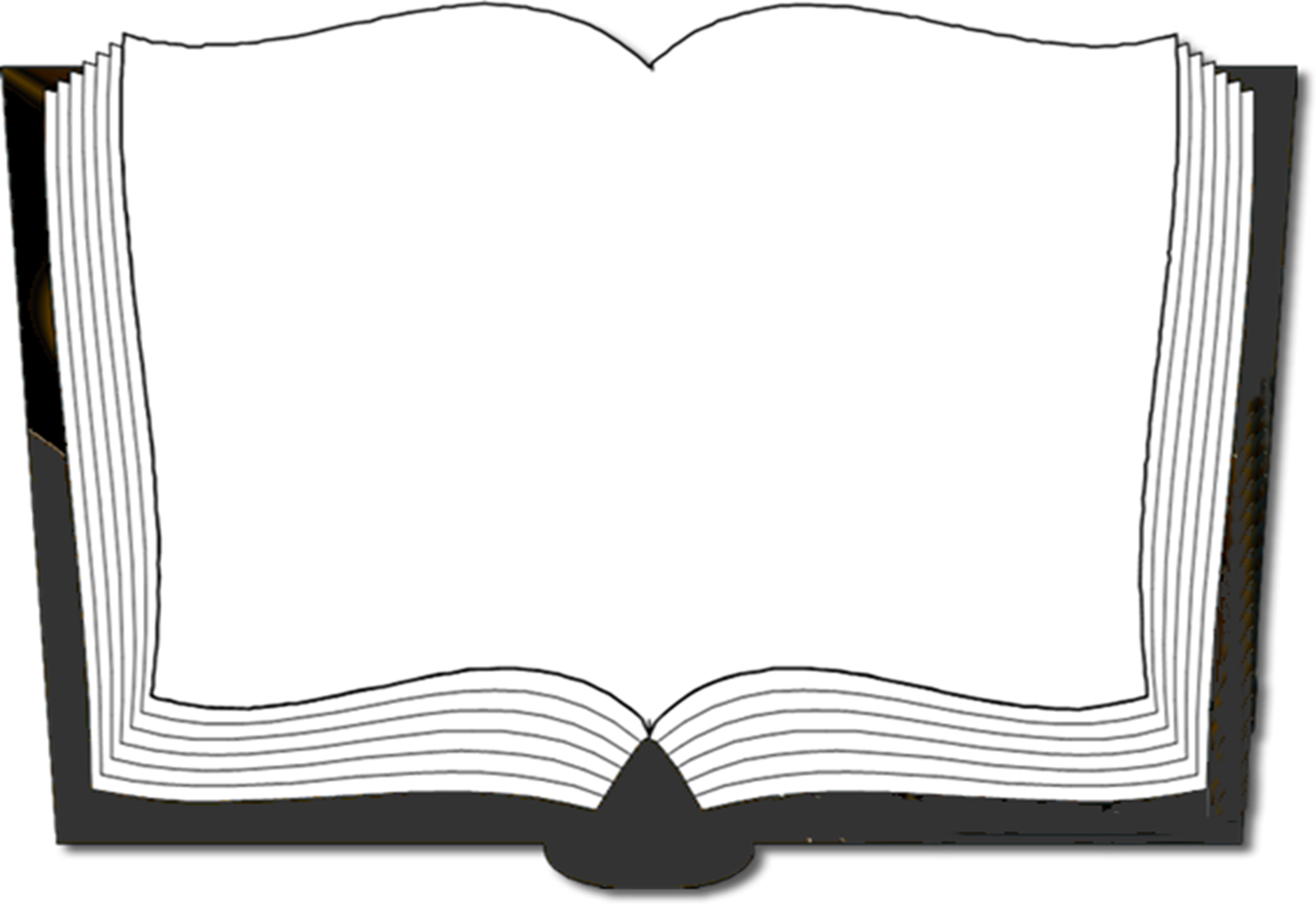 “I will keep Your statutes; Oh, do not forsake me utterly! How can a young man cleanse his way? By taking heed according to Your word. With my whole heart I have sought You; Oh, let me not wander from Your commandments! Your word I have hidden in my heart, That I might not sin against You!”
Psalms 119: 8-11
Life Instruction Manual
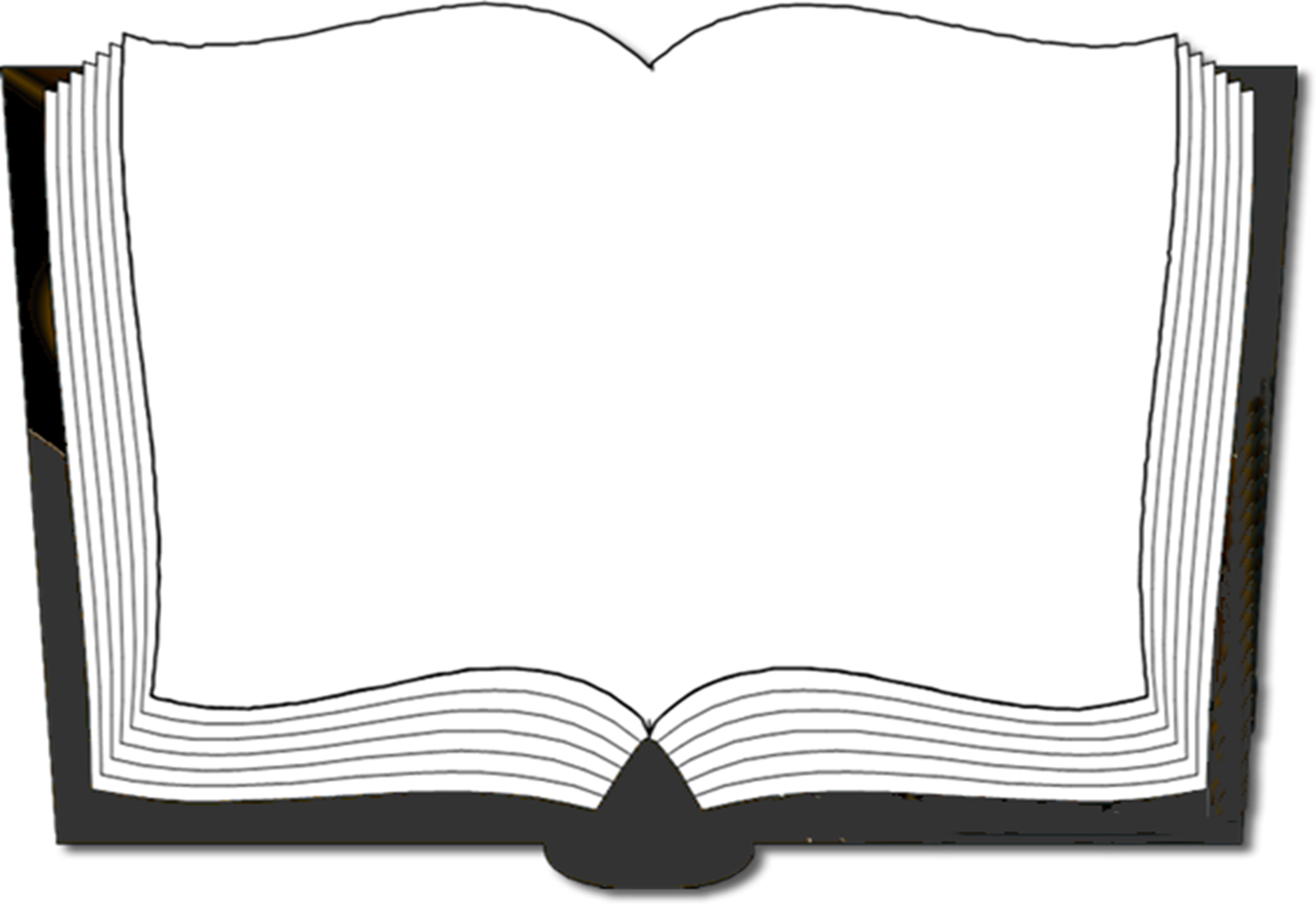 “Oh, how I love Your law! It is my meditation all the day. You, through Your commandments, make me wiser than my enemies; For they are ever with me. I have more understanding than all my teachers, For Your testimonies are my meditation. I understand more than the ancients, Because I keep Your precepts.”
Psalms 119: 97-100
Life Instruction Manual
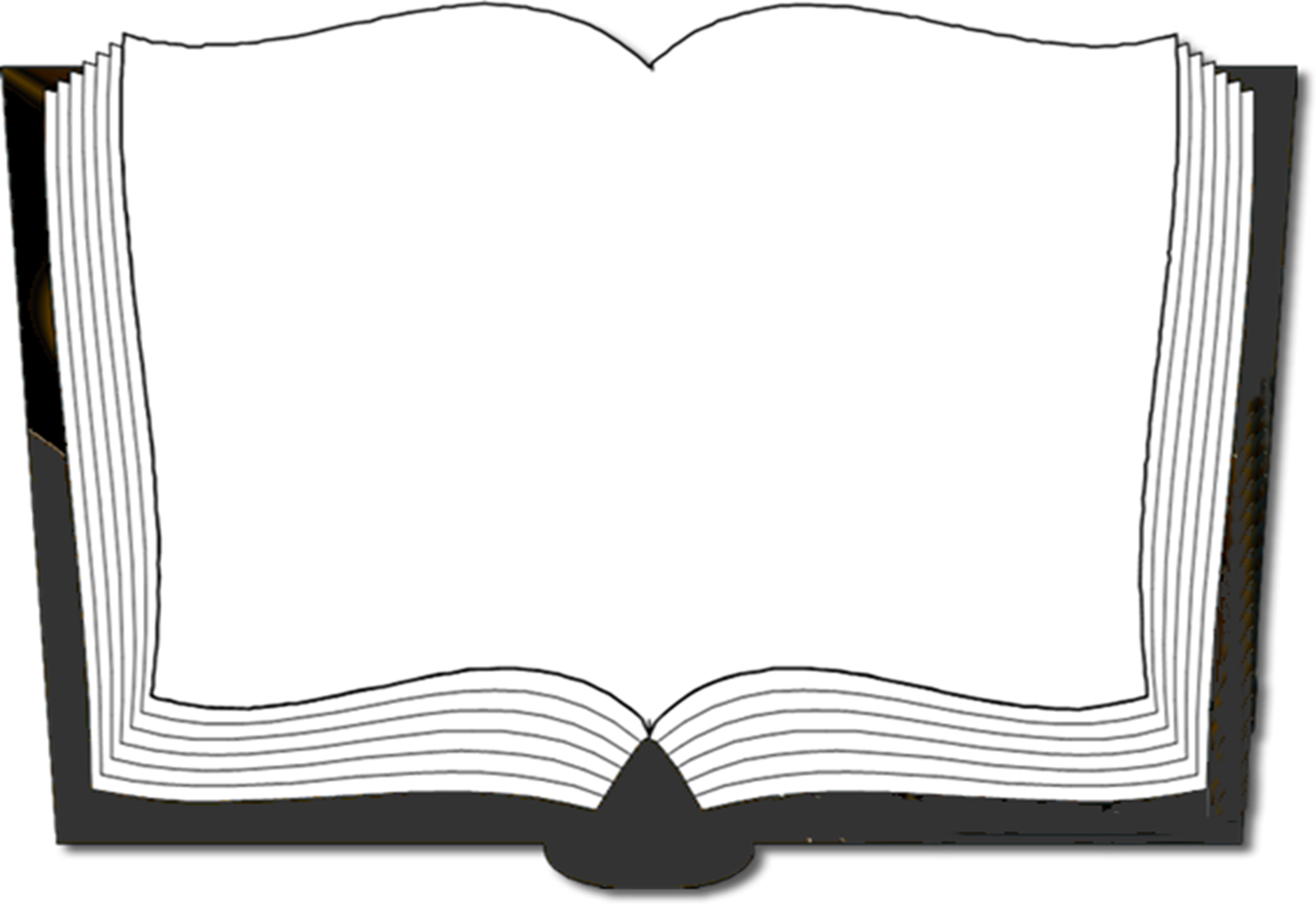 “I have restrained my feet from every evil way, That I may keep Your word. I have not departed from Your judgments, For You Yourself have taught me.
How sweet are Your words to my taste, Sweeter than honey to my mouth!”
Psalms 119: 101-103
Life Instruction Manual
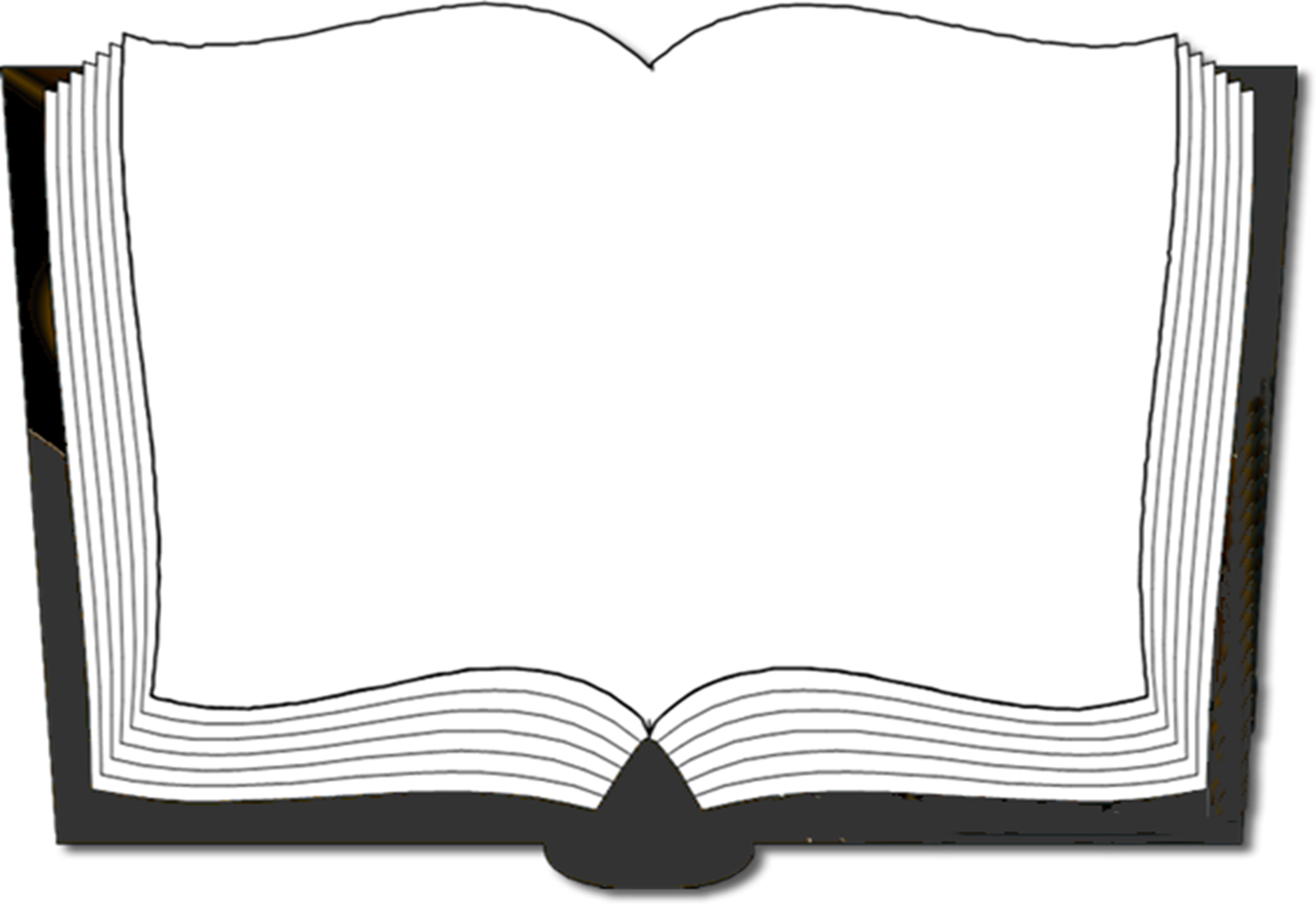 “Through Your precepts I get understanding; Therefore I hate every false way. Your word is a lamp to my feet And a light to my path.”
Psalms 119: 104-105
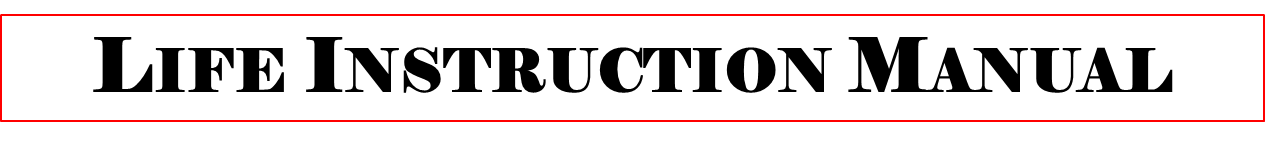 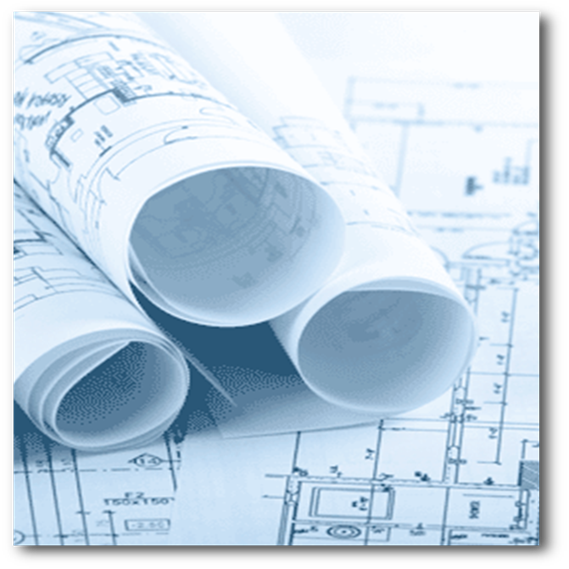 “Grace and peace be multiplied to you in the knowledge of God and of Jesus our Lord, as His divine power has given to us all things that pertain to life and godliness, through the knowledge of Him who called us by glory and virtue.”
2 Peter 1:2-3
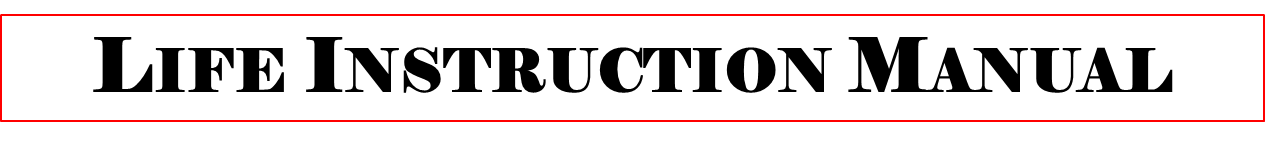 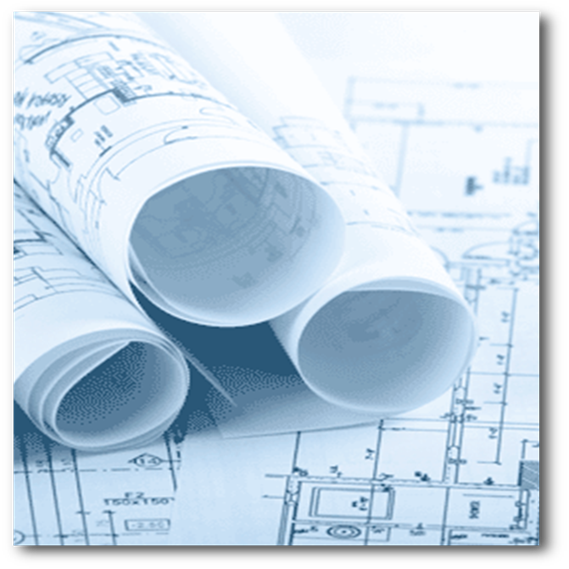 “By which have been given to us exceedingly great and precious promises, that through these you may be partakers of the divine nature, having escaped the corruption that is in the world through lust.”
2 Peter 1:4
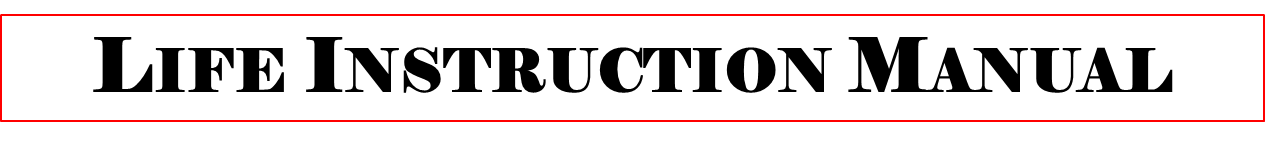 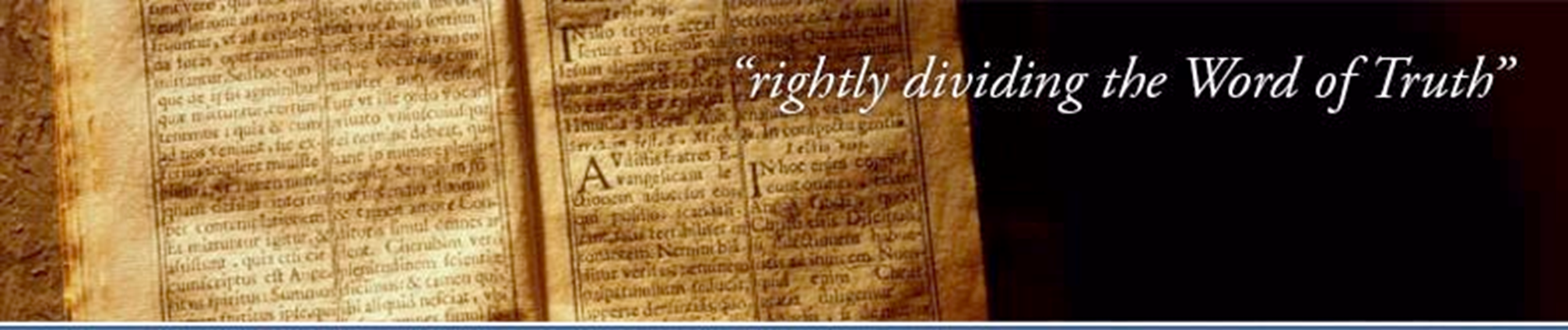 “Be diligent to present yourself approved to God, a worker who does not need to be ashamed, rightly dividing the word of truth.”
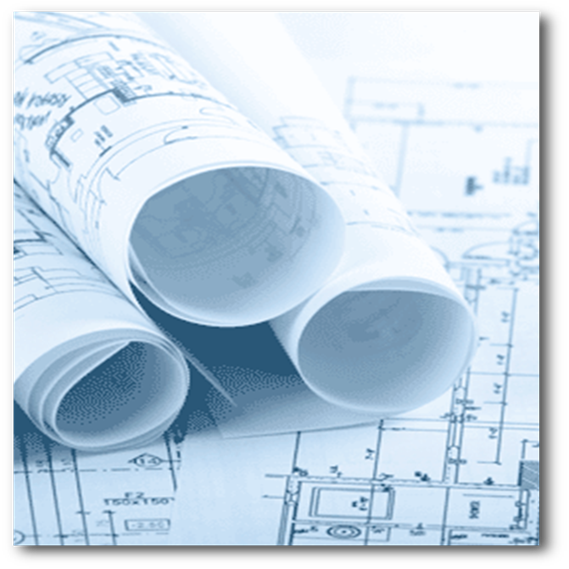 2 Timothy 2:15
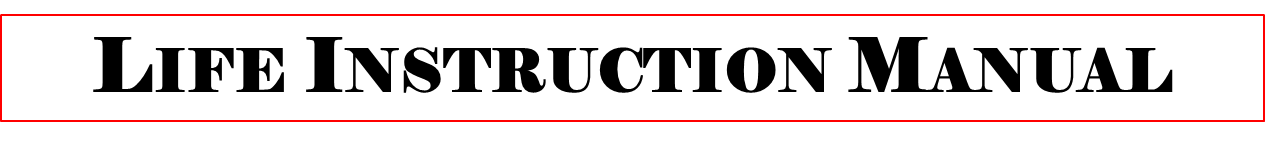 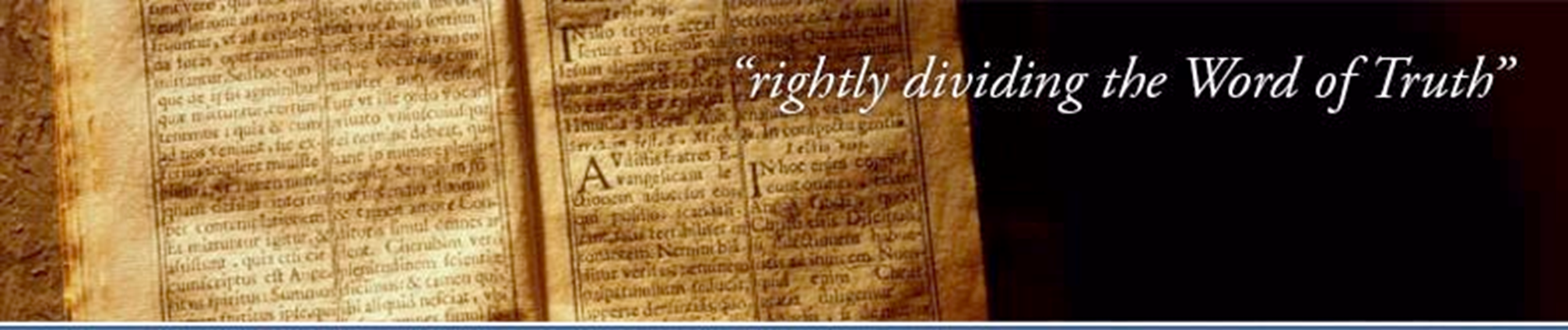 “But shun profane and idle babblings, for they will increase to more ungodliness. And their message will spread like cancer. Hymenaeus and Philetus are of this sort.”
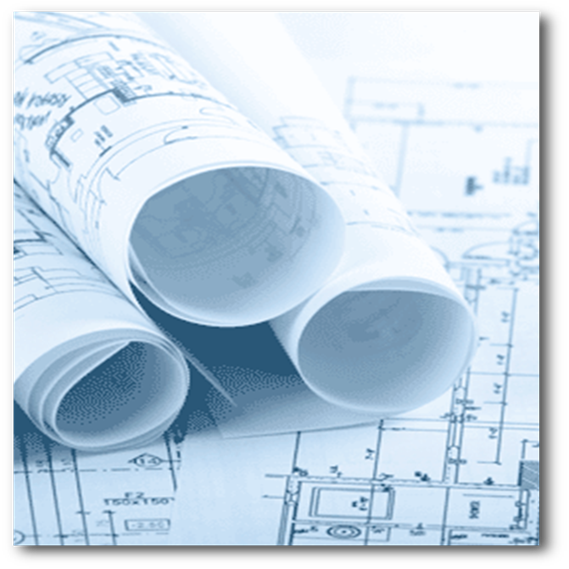 2 Timothy 2:16-17
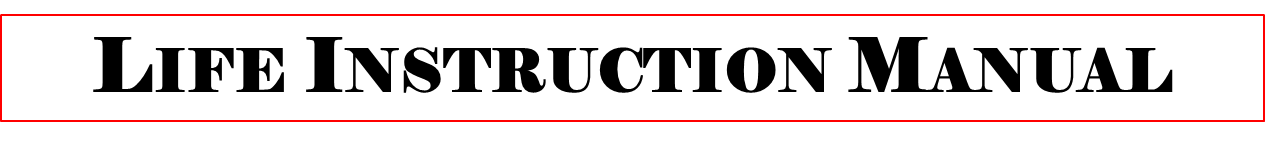 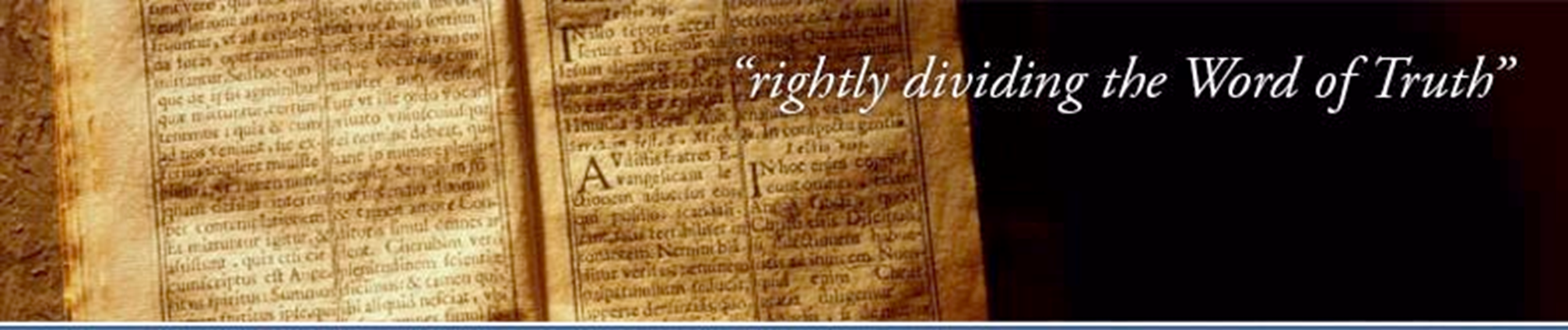 “Who have strayed concerning the truth, saying that the resurrection is already past; and they overthrow the faith of some.”
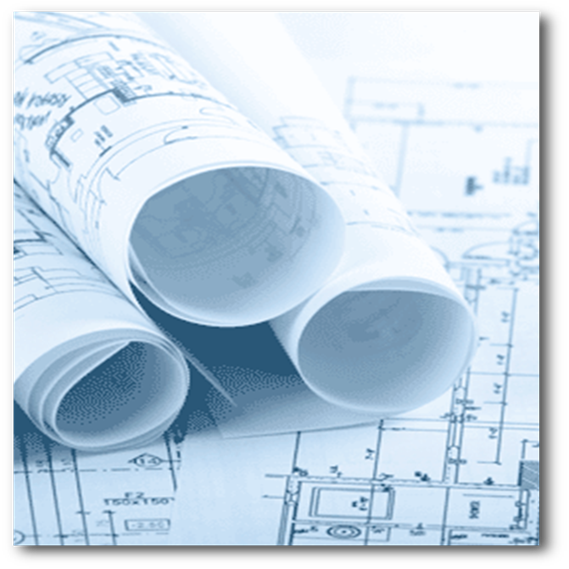 2 Timothy 2:18
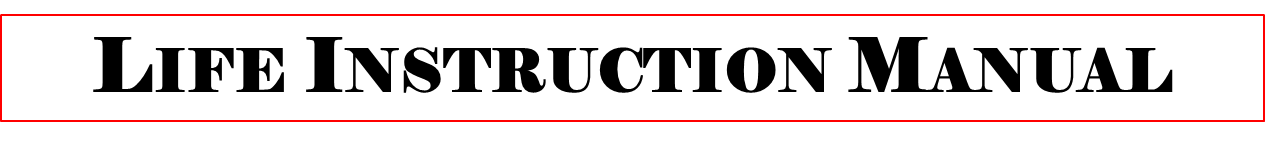 “But you must continue in the things which you have learned and been assured of, knowing from whom you have learned them, and that from childhood you have known the Holy Scriptures, which are able to make you wise for salvation through faith which is in Christ Jesus.”
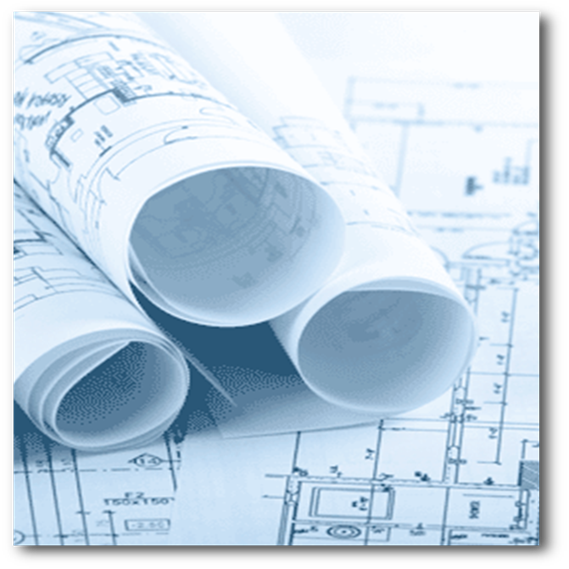 2 Timothy 3:14-15
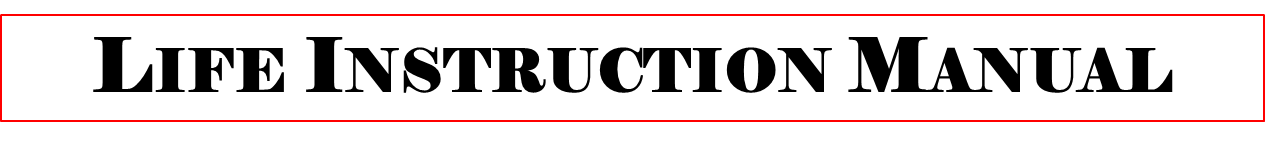 “All Scripture is given by inspiration of God, and is profitable for doctrine, for reproof, for correction, for instruction in righteousness,
that the man of God may be complete, thoroughly equipped for every good work.”
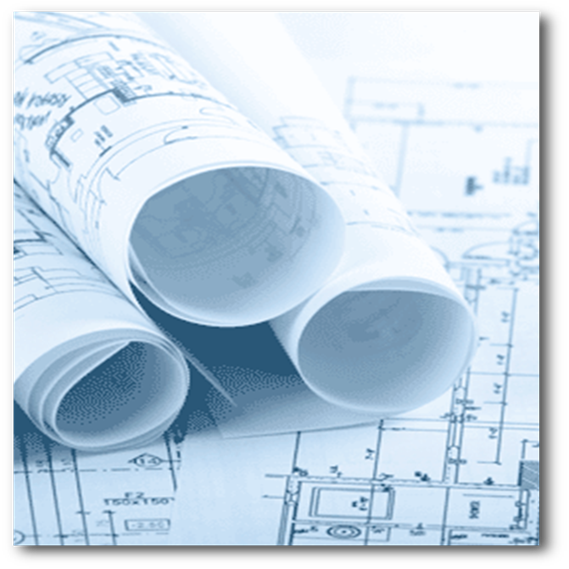 2 Timothy 3:16-17
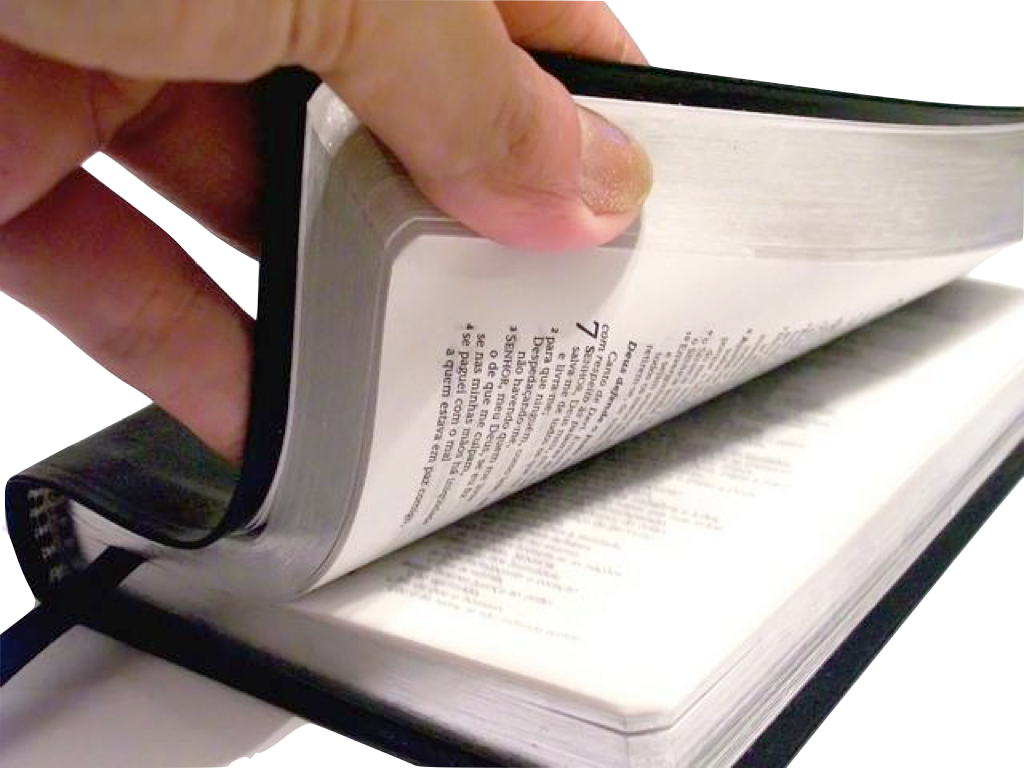 Life Instruction Manual
The Challenge of Understanding and 
Applying The Word of God
Rightly Dividing the Word of Truth
God Has Dealt With Men Differently In Different Dispensations Due To Man’s Particular Needs 
and His Design
Life Instruction Manual
Specific Requirements Have Changed
Patriarchal
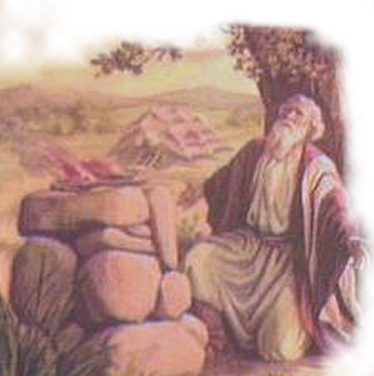 Mosaic
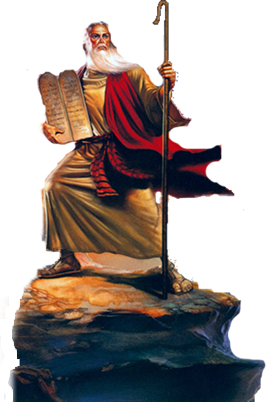 Christian
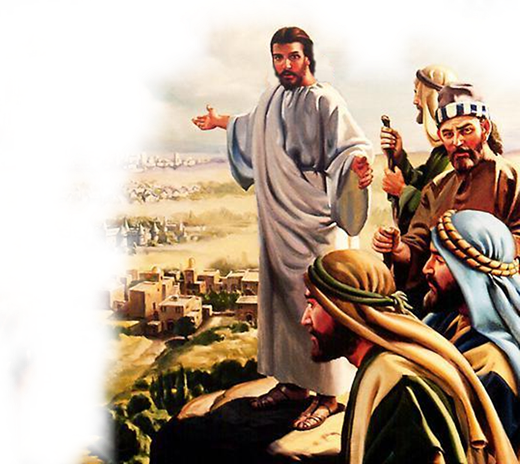 Romans 5:14
John 1:17
Hebrews 1:2
4000
3000
2000
1000
0000
500
1000
1500
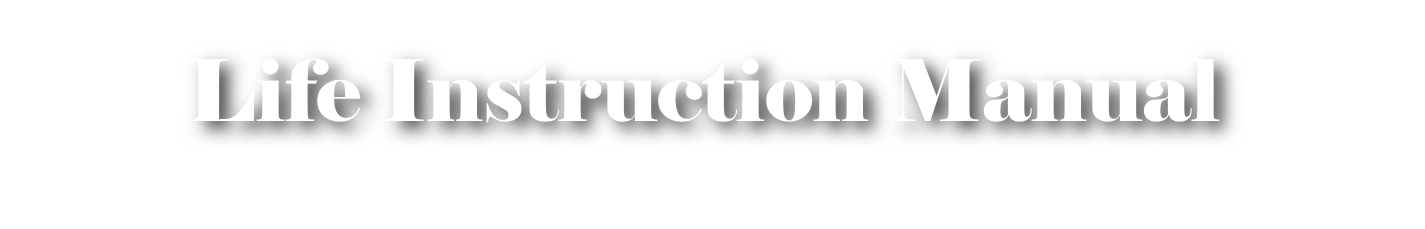 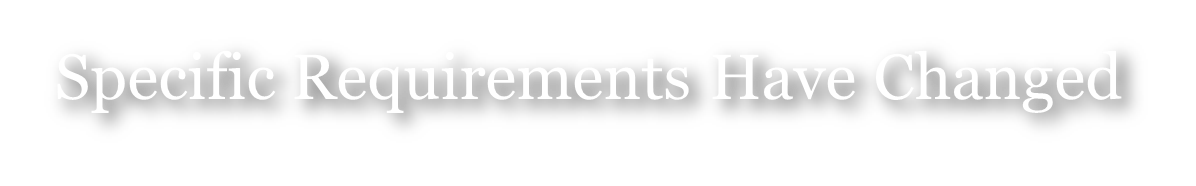 But Certain Are The Same
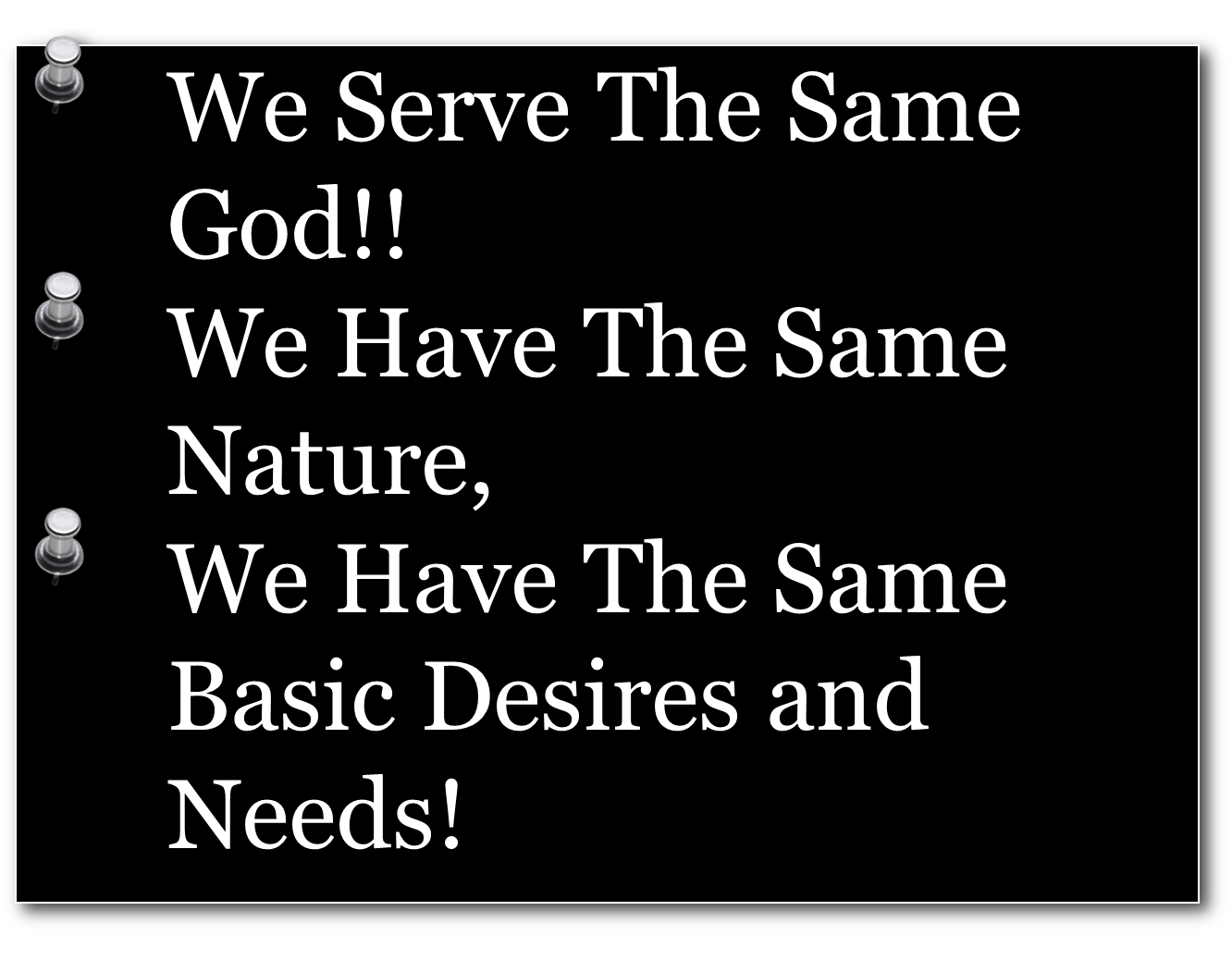 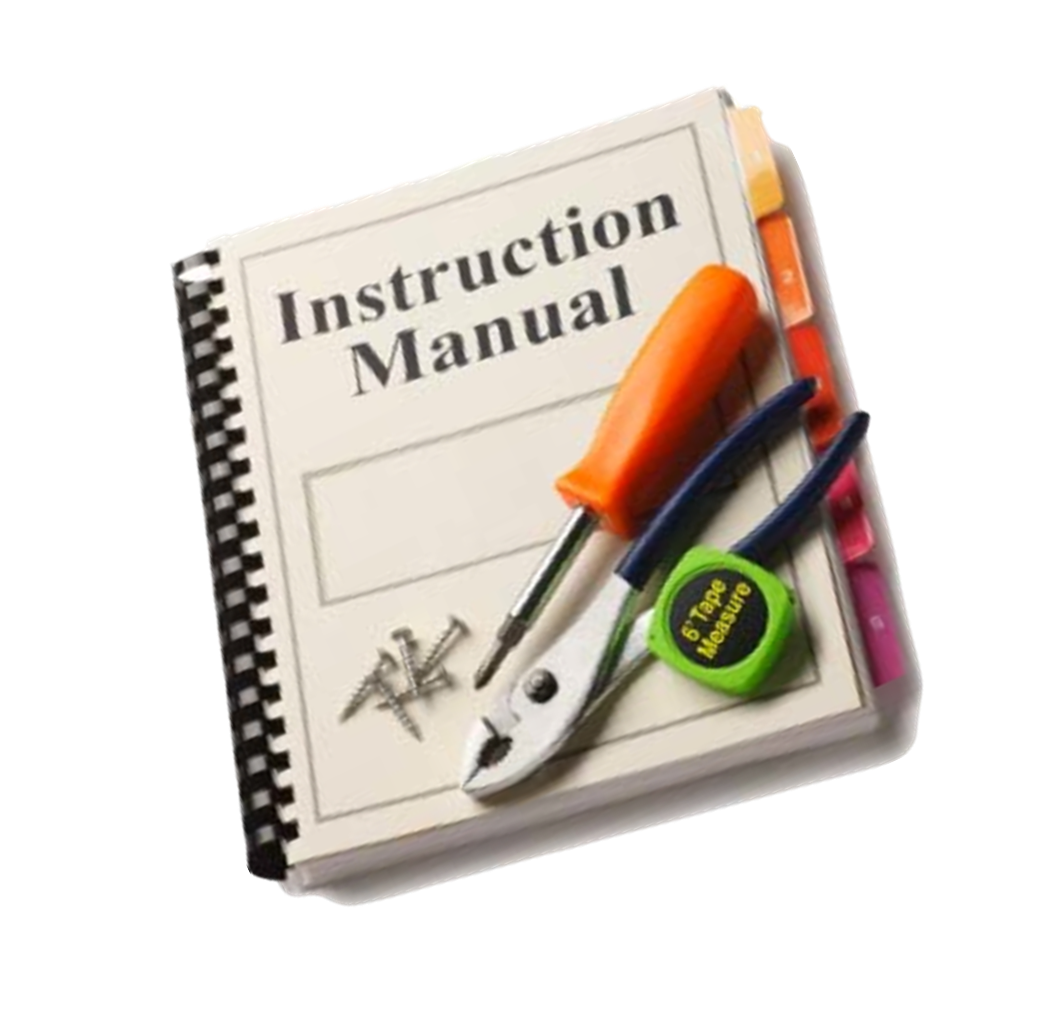 Life Instruction Manual
Specific Requirements Have Changed
But Certain Principles Are The Same
Salvation
By Grace Through Faith
Worship
In Spirit and Truth
Service
Humility and Sincerity
Relations
Righteousness and Love
God Speaks
Man Believes
Man    Obeys
God    Saves
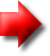 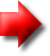 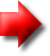 Life Instruction Manual
The Unbelieving and Disobedient 
Will Be Condemned
God Speaks
Man Disbelieves
Man Disobeys
God Condemns
The Principle Is the Same
The Specific Requirements Have Changed
Adam and Eve – Genesis 3:14-24
The antediluvian world – Genesis 6:5-7; 7:23;                             1 Peter 3:19-20
Sodom and Gomorrah – Genesis 19:12,13, 24-25
Israel – Deuteronomy 30:17-18; Joshua 23:16
Us – Hebrews 9:27; 2 Corinthians 5:10
[Speaker Notes: The Principle of Judgment The Same In Every Age…
Adam and Eve Gen. 3:14-24
Antediluvian world – Gen 6:5-7; 7:23; 1 Pet.3:19,20
Sodom and Gomorrah—Gen.19:12,13, 24, 25
Israel – Deut.30:17,18; Josh.23:16; 2 Kings 17:25; Matt.23:24
Us – Heb.9:27; 2 Cor.5:10; 2 Pet.3:10-14; 2 Thess.1:7-9]
Life Instruction ManualThe Bible Contains All the Information We Need…
To discern between right and wrong, good and bad, truth and error - Hebrews 5:12-14
To overcome Satan - Psalms 119:11, Ephesians 6:10-18; 2 Corinthians 2:11
To strengthen and comfort us in times of trouble, sorrow and hardships - Psalms 119:50;                                         1 Thessalonians 4:18
“All Scripture is given by inspiration of God, and is profitable for doctrine, for reproof, for correction, for instruction in righteousness, that the man of God may be complete, thoroughly equipped for every good work.”
2 Timothy 3:16-17
Life Instruction ManualThe Bible Contains All the Information We Need…
To Be Right With God
To worship God acceptably
To serve God in righteousness
“All Scripture is given by inspiration of God, and is profitable for doctrine, for reproof, for correction, for instruction in righteousness, that the man of God may be complete, thoroughly equipped for every good work.”
2 Timothy 3:16-17
Life Instruction ManualThe Bible Contains All the Information We Need…
To govern our relationships
To live godly in this life
To be saved eternally
“All Scripture is given by inspiration of God, and is profitable for doctrine, for reproof, for correction, for instruction in righteousness, that the man of God may be complete, thoroughly equipped for every good work.”
2 Timothy 3:16-17
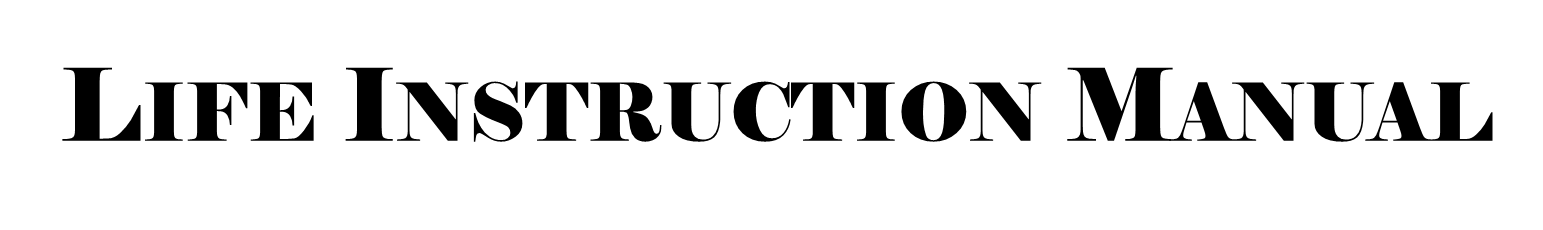 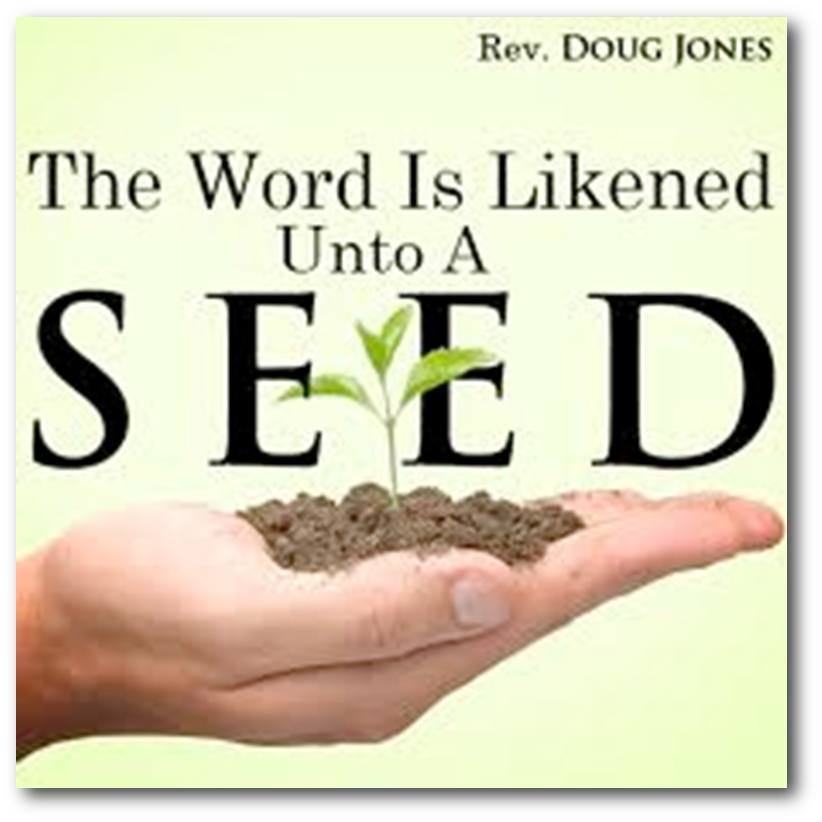 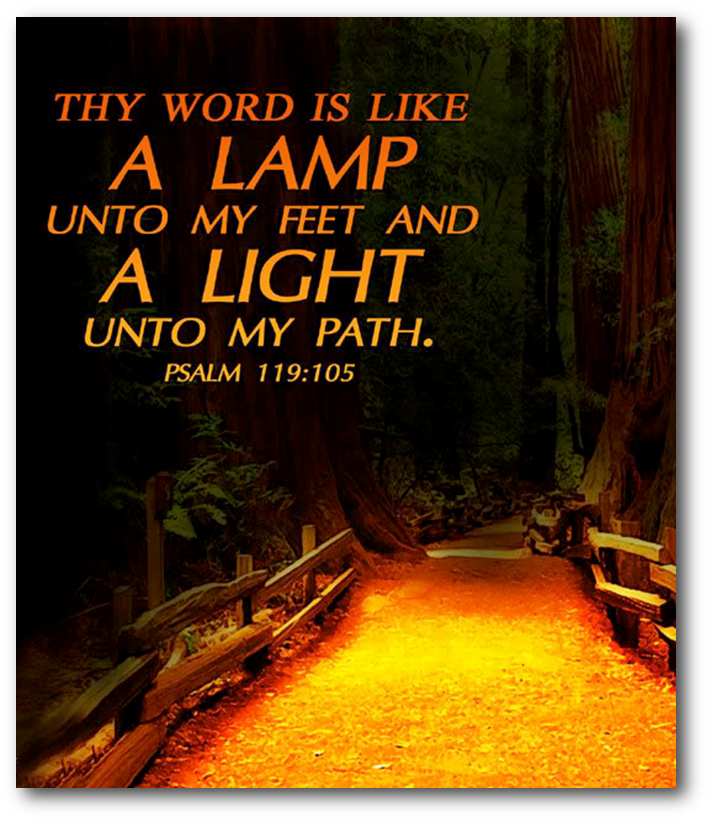 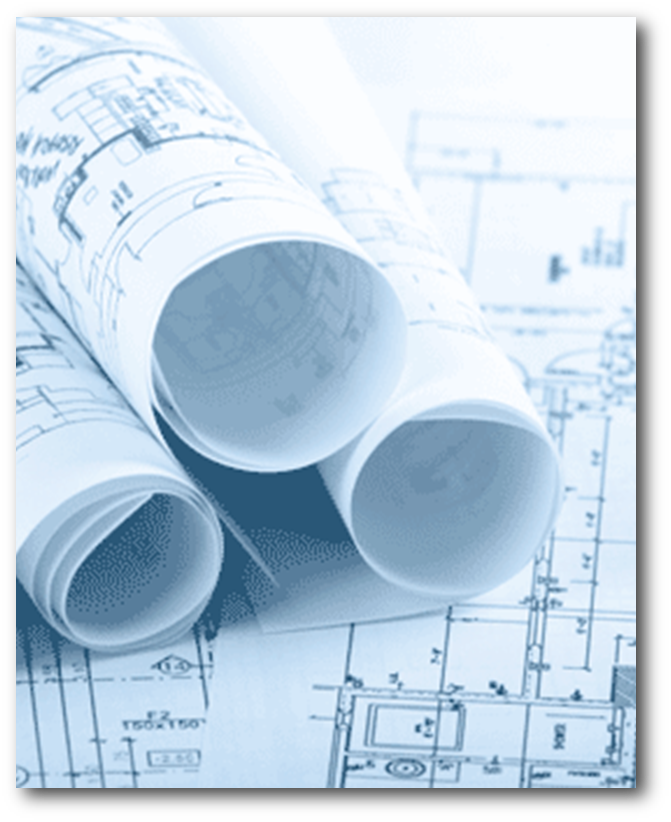 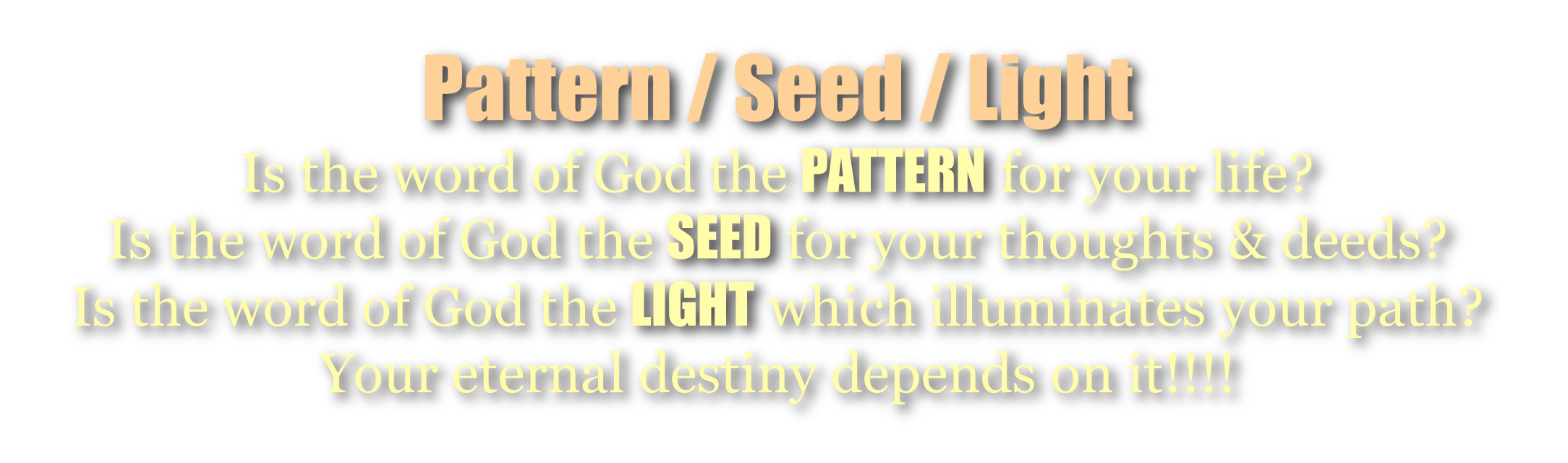 Life Instruction Manual
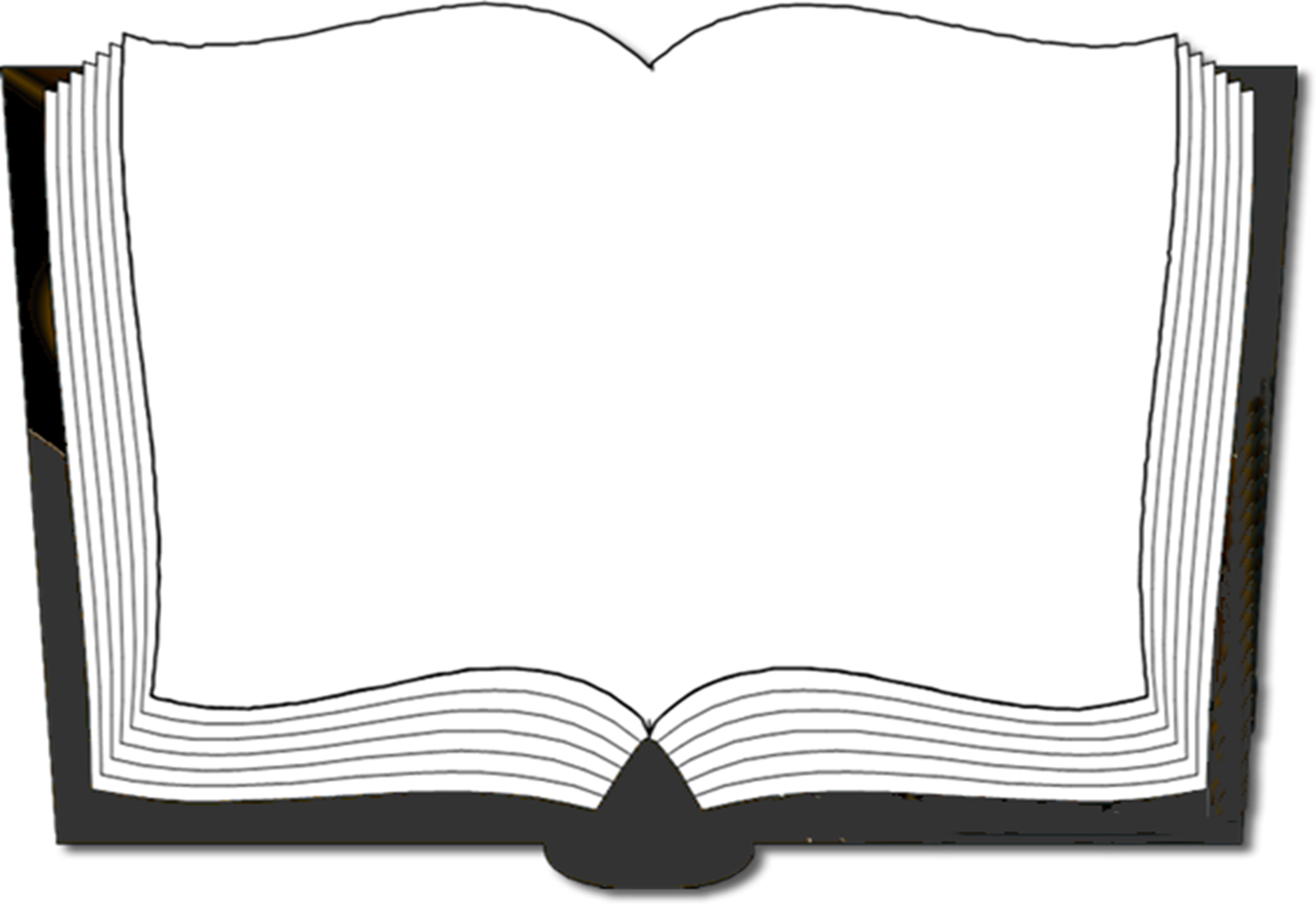 “Blessed is the man Who walks not in the counsel of the ungodly, Nor stands in the path of sinners, Nor sits in the seat of the scornful;
But his delight is in the law of the LORD, And in His law he meditates day and night.”
Psalms 1: 1-2
Life Instruction Manual
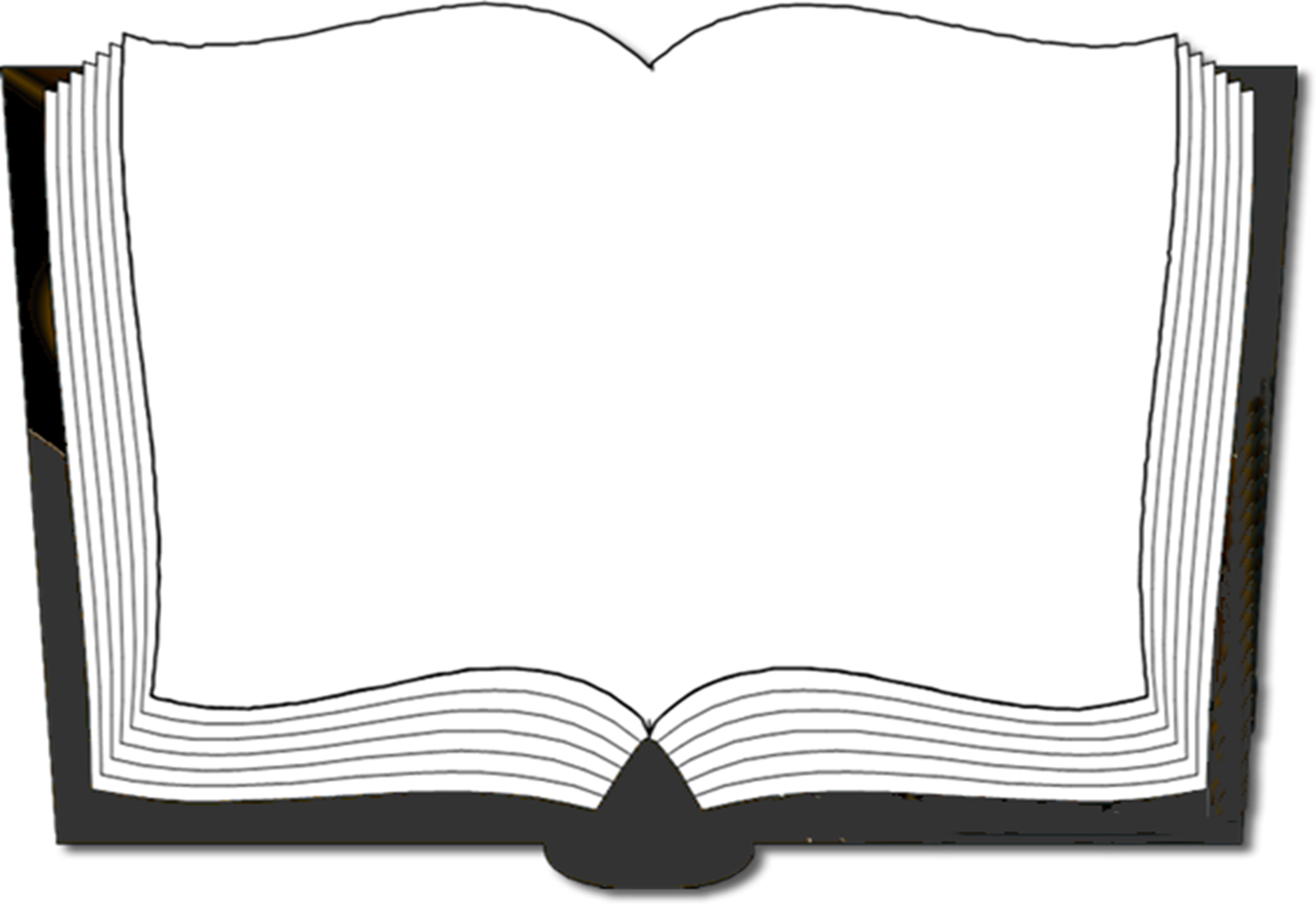 “He shall be like a tree Planted by the rivers of water, That brings forth its fruit in its season, Whose leaf also shall not wither; And whatever he does shall prosper.
The ungodly are not so, But are like the chaff which the wind drives away.”
Psalms 1: 3-4
Life Instruction Manual
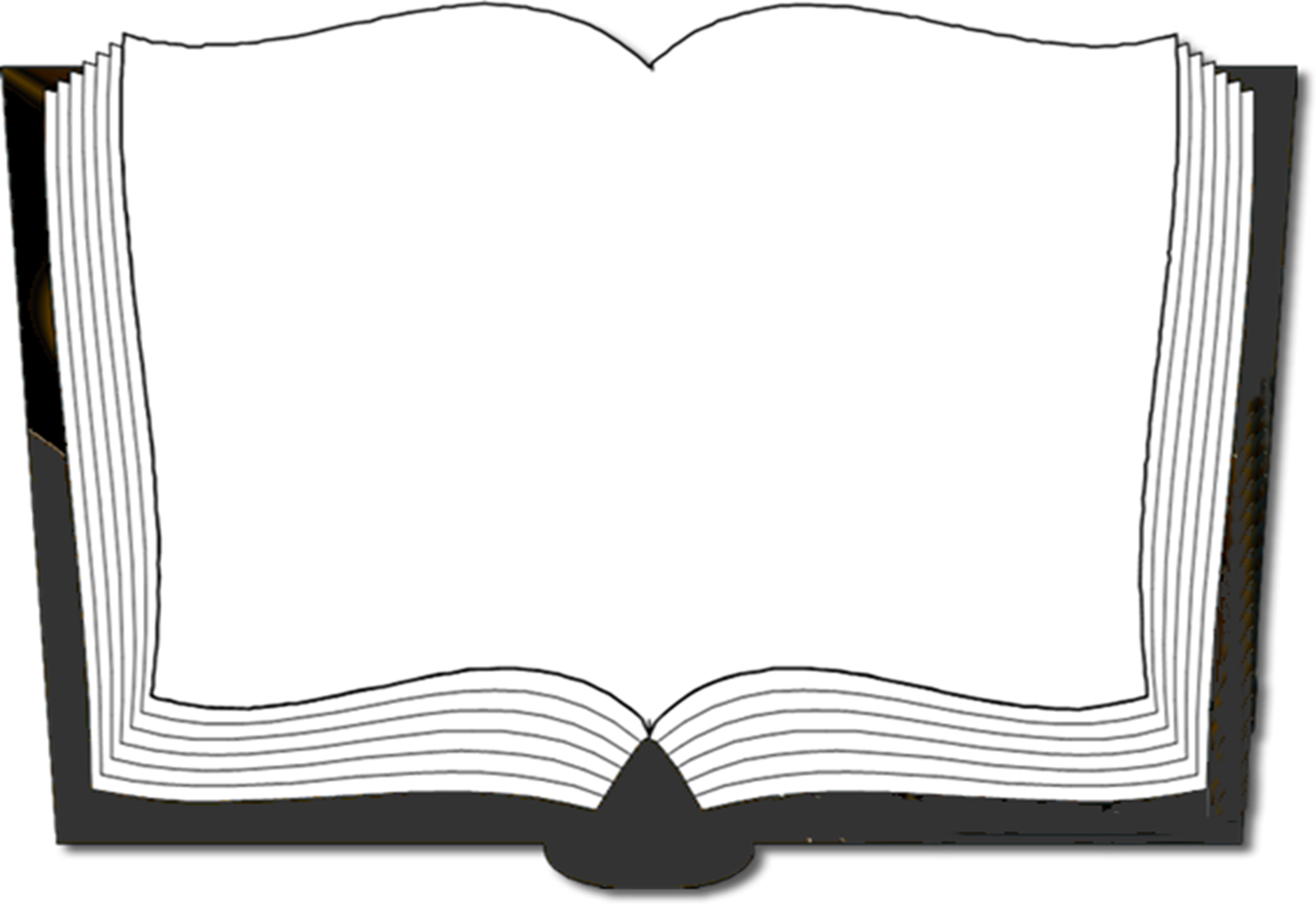 “Therefore the ungodly shall not stand in the judgment, Nor sinners in the congregation of the righteous. For the LORD knows the way of the righteous, But the way of the ungodly shall perish.”
Psalms 1: 5-6